Supported by and in collaboration with World Resources Institute
Energy Access Explorer
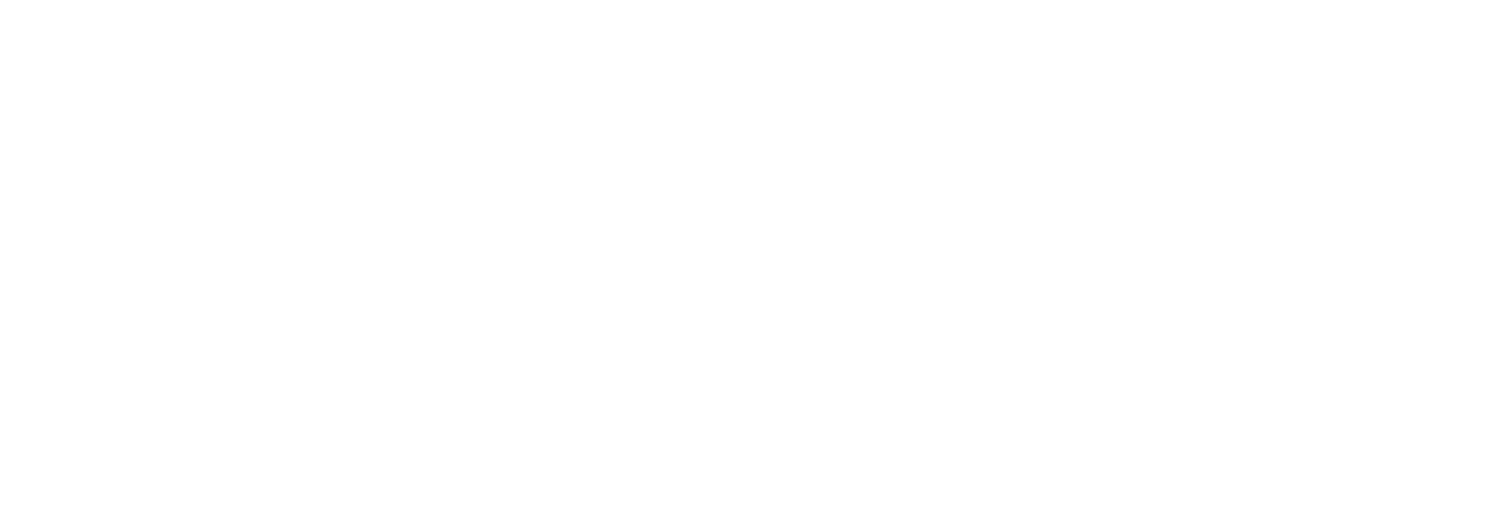 LECTURE 1INTRODUCTION TO THE COURSE
Version 1.0
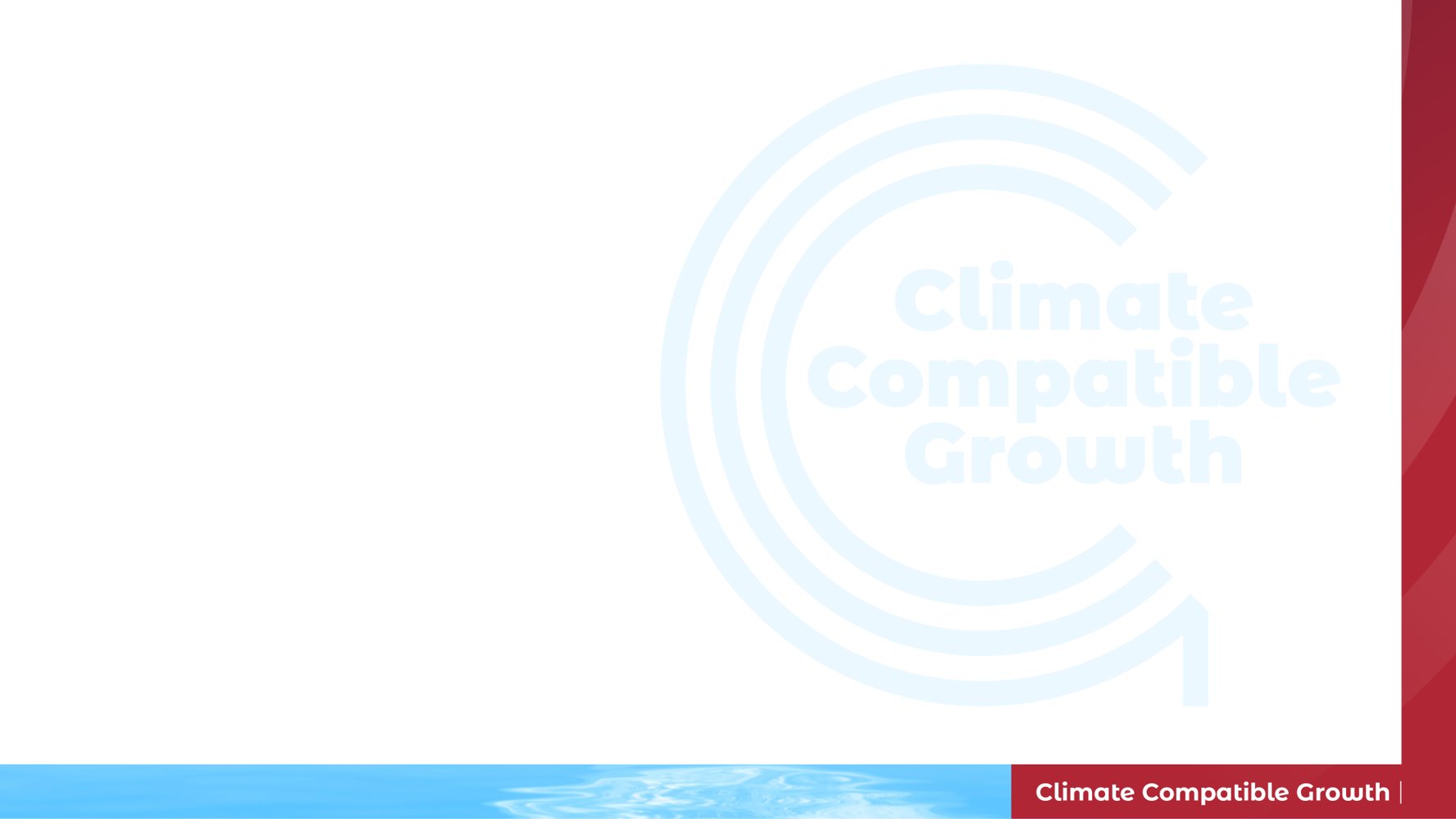 Learning Outcomes
By the end of this lecture, you will:
ILO1: Be able to explain the importance of energy planning for socio-economic development 
ILO2: Understand the importance of integrated and inclusive energy planning
ILO3: Be familiar with the ecosystem of geospatial data and tools for strategic energy planning 
ILO4: Get introduced to the outline of the course on Energy Access Explorer
2
[Speaker Notes: This lecture has four Intended Learning Outcomes. 

By the end of this lecture, you will:
 
Be able to explain the importance of energy planning for socio-economic development 
Understand the importance of integrated energy planning
Be familiar with the ecosystem of geospatial data and tools for strategic energy planning 
Get introduced to the outline of the course on Energy Access Explorer
 
These learning outcomes will be important to understand the context of the course.]
1.1 Energy Planning for
Socio-Economic Development
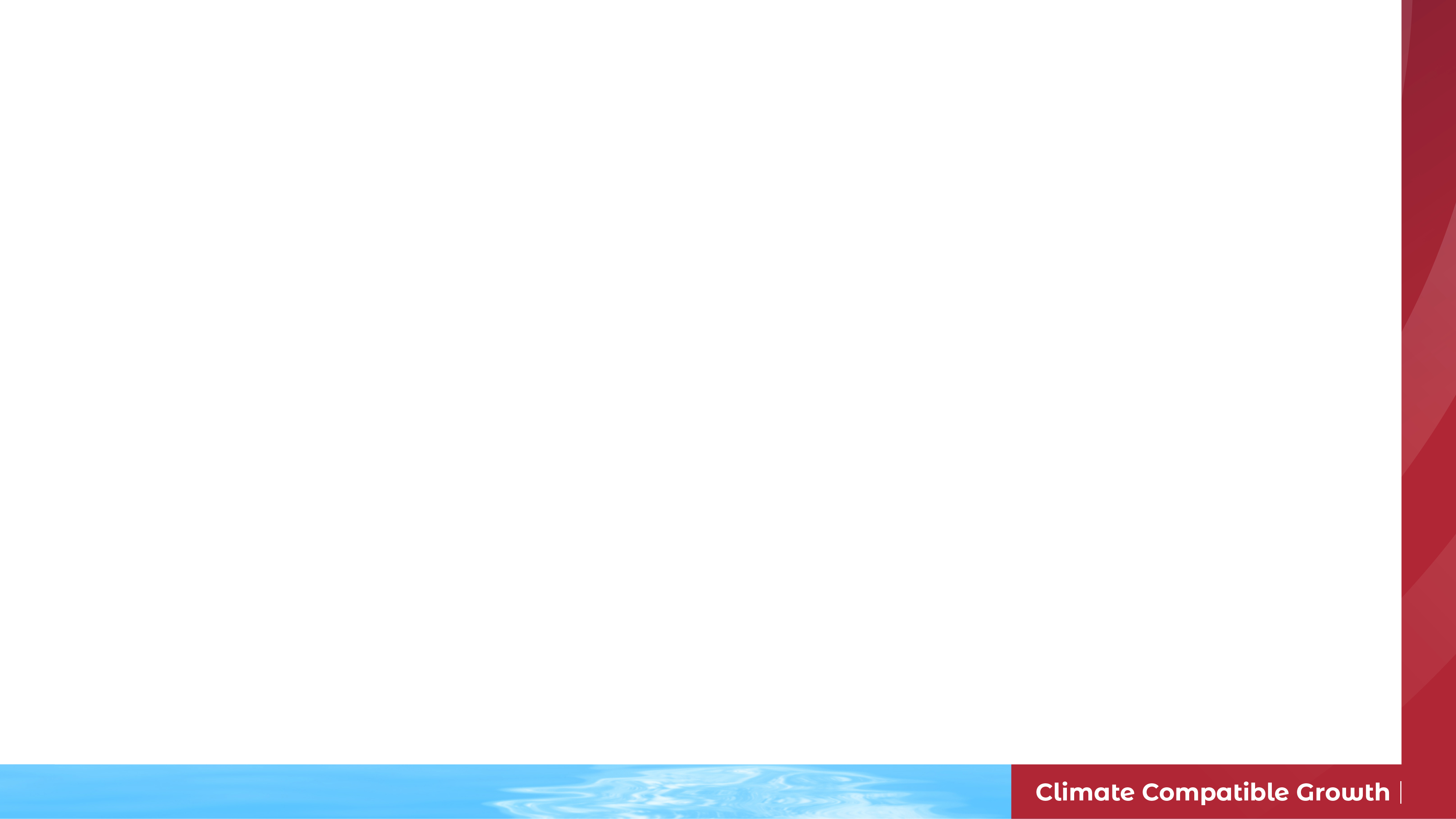 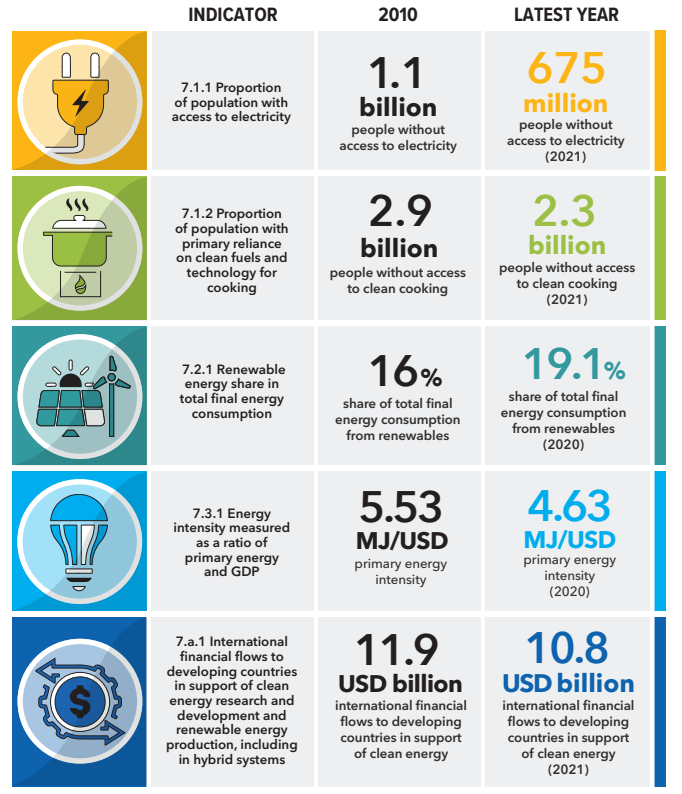 Energy Access Scenario
Energy is a critical service that is highly interconnected with socioeconomic development and human well-being. Yet, 675 million people lack access to electricity and 2.3 billion people cook with polluting fuels around the globe.
SOURCE: IEA, IRENA, UNSD, World Bank, WHO
3
[Speaker Notes: Energy is a critical service that is highly interconnected with socioeconomic development and human well-being. Yet, 675 million people lack access to electricity and 2.3 billion people cook with polluting fuels around the globe. In order to achieve universal energy access by 2030, efforts need to be substantially increased towards the target by scaling up investments and policy support. To bridge the gap, the annual rate of growth in access must be 1 percentage point per year from 2021 onward—almost twice the current pace of 0.6 percentage points in 2019–21.]
1.1 Energy Planning for
Socio-Economic Development
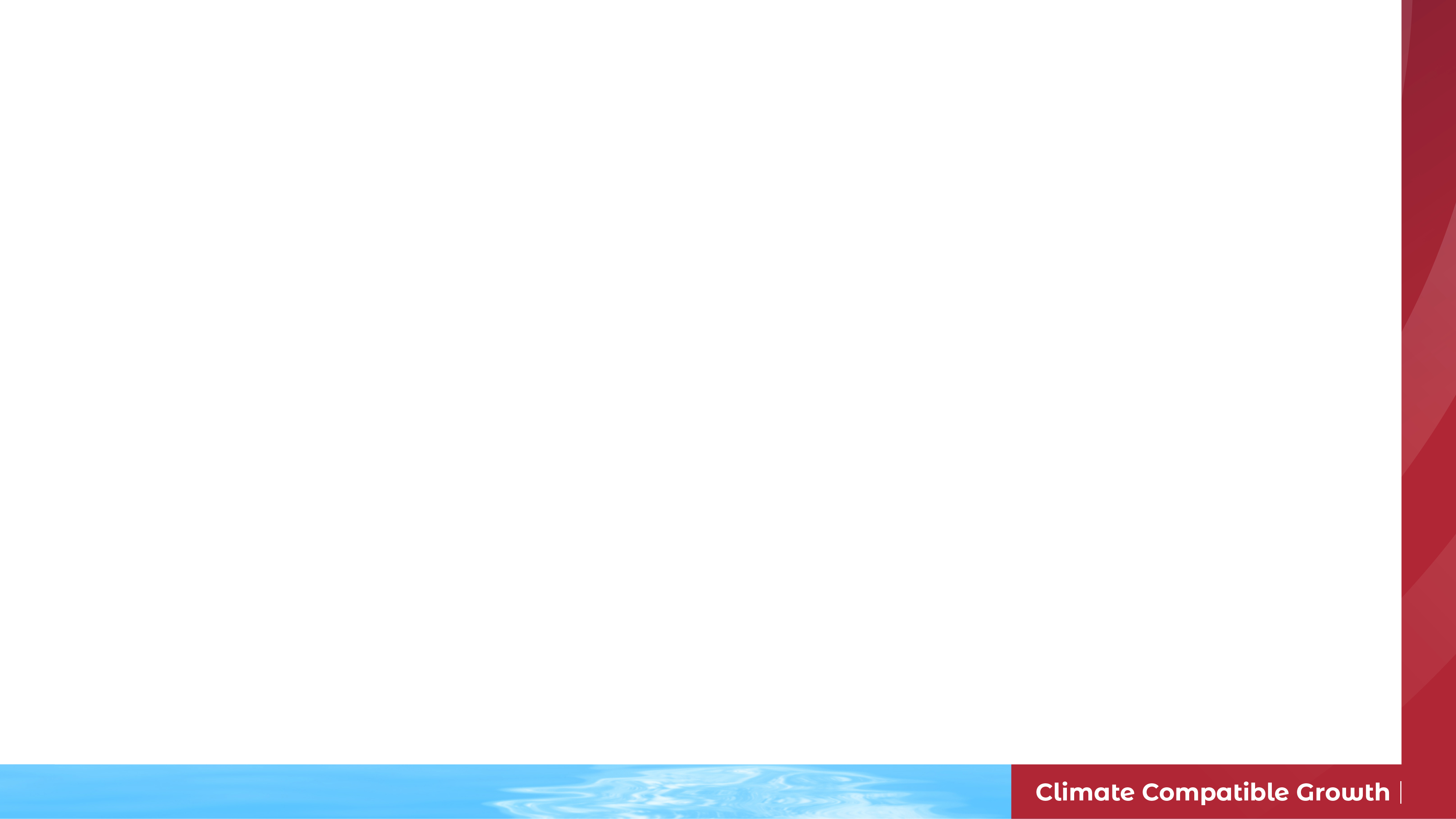 Energy Access Scenario
Today, the vast majority of people without energy access live mostly in Africa and Asia. In 2020, there was an increase in the total number of people without energy access in Sub-Saharan Africa, marking the first such change since 2013. The increase was a result of the COVID-19 pandemic, inflation and the global energy crisis.
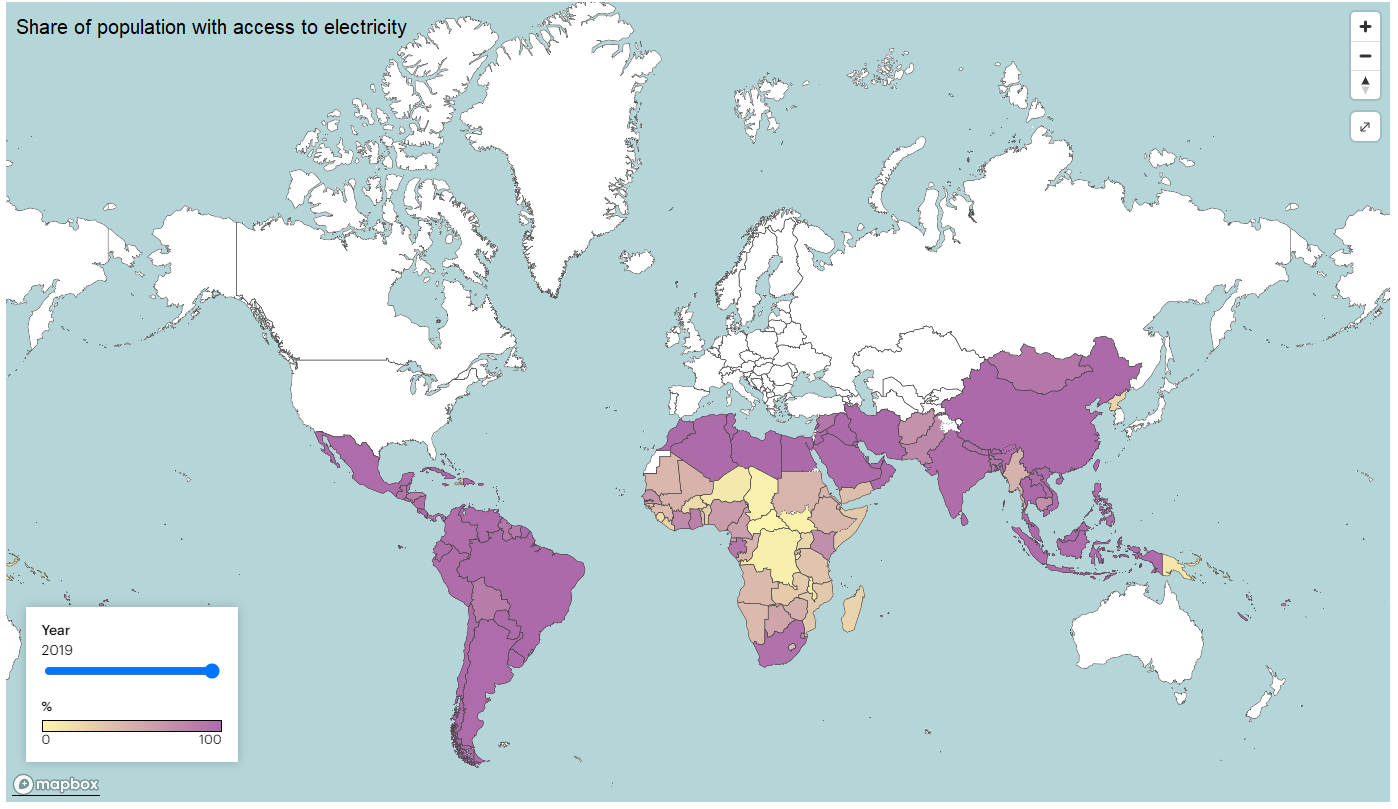 SOURCE: IEA
4
1.1 Energy Planning for
Socio-Economic Development
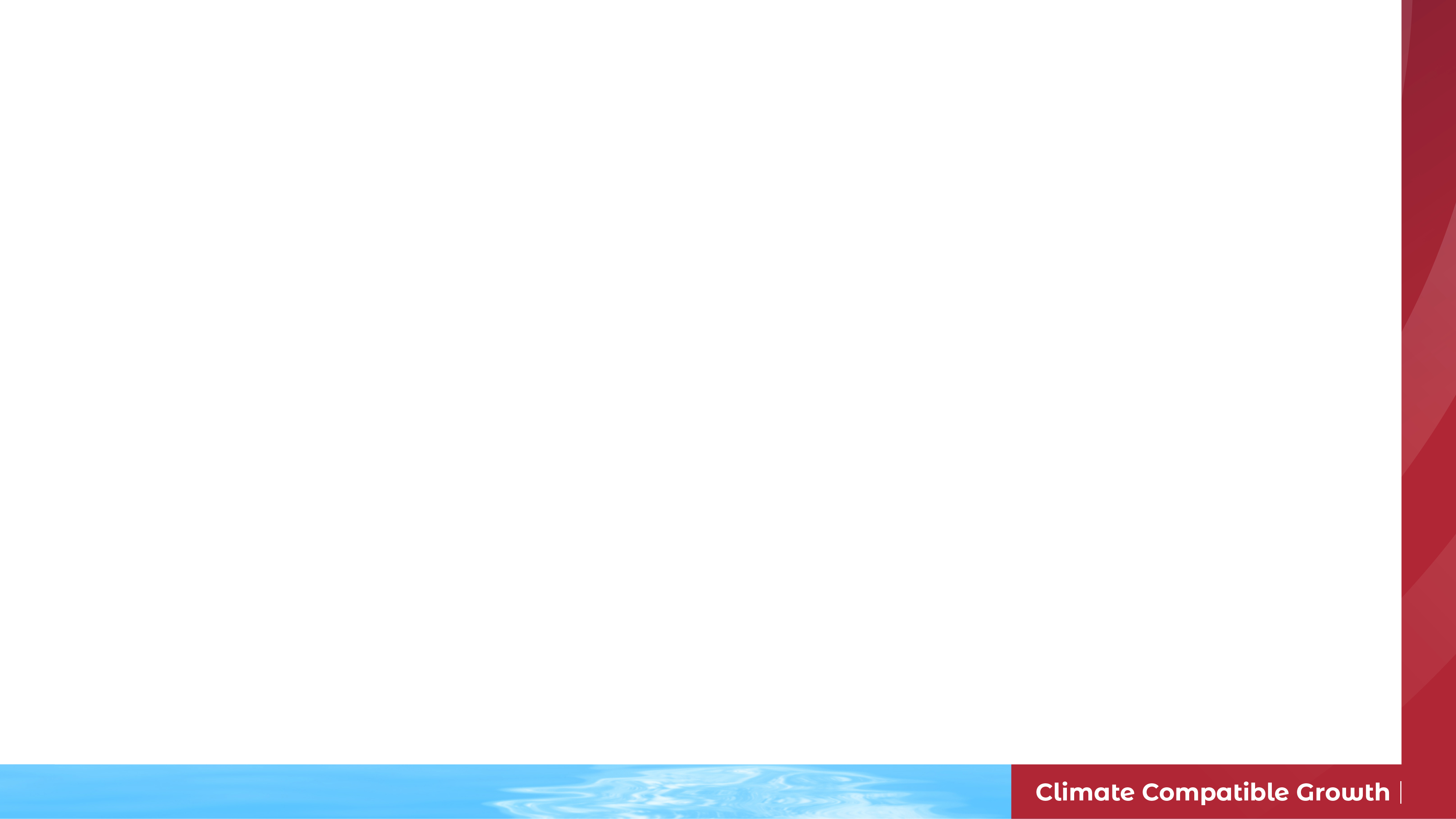 Energy Access and Sustainable Development Outcomes
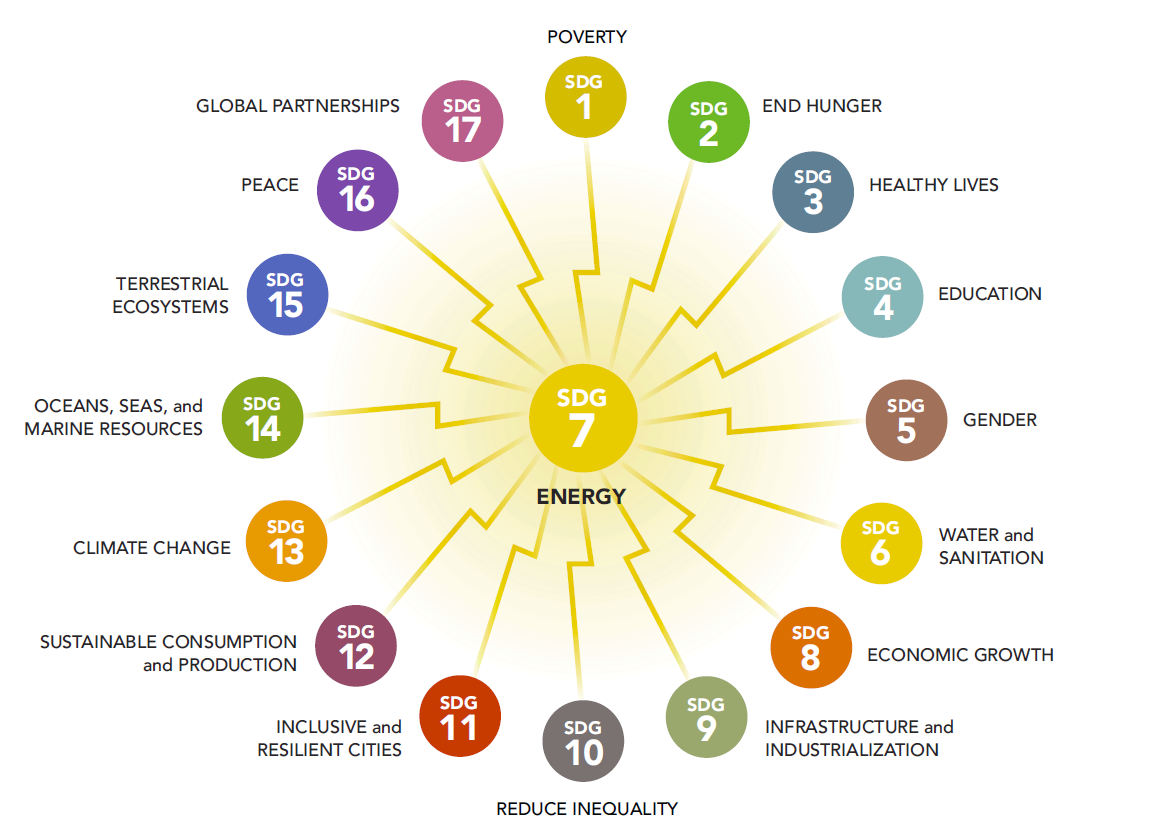 Sustainable Development Goal 7 (SDG7) calls for “affordable, reliable, sustainable and modern energy for all” by 2030. Energy is interconnected with 125 (74%) out of 169 SDG targets.
SOURCE: UN, World Bank
5
[Speaker Notes: Sustainable Development Goal 7 (SDG7) calls for “affordable, reliable, sustainable and modern energy for all” by 2030. Energy is interconnected with 125 (74%) out of 169 SDG targets. Energy is central to both the 2030 Agenda for Sustainable Development and the Paris Agreement on Climate Change. Energy access can open up new economic opportunities, empower marginalized communities, enhance education and healthcare, establish equitable and inclusive societies, as well as strengthen the resilience of at-risk communities to climate change.]
1.1 Energy Planning for
Socio-Economic Development
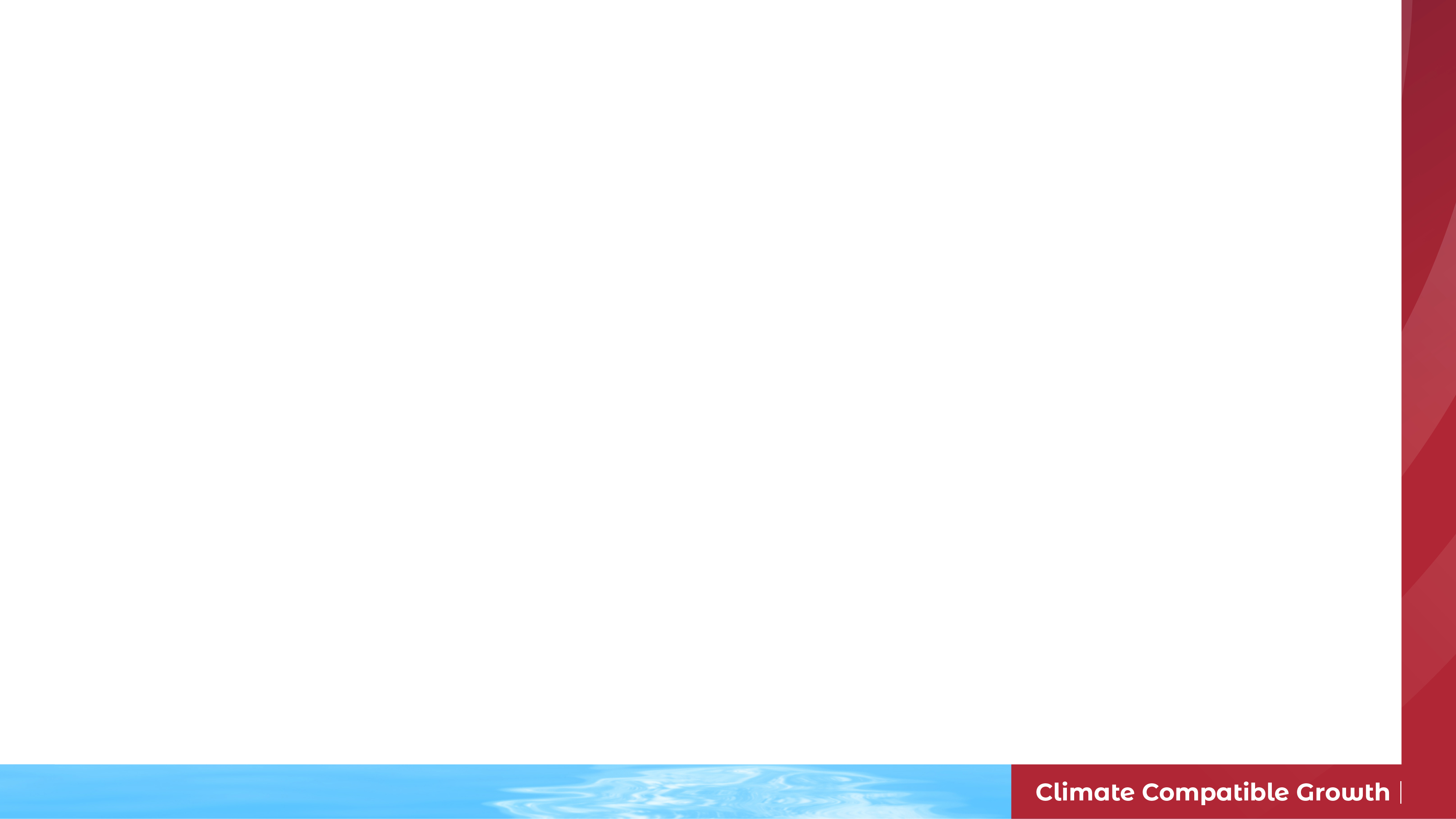 Role of energy in well-being
Access to energy plays a pivotal role in driving economic development and improving the overall well-being of individuals worldwide. 

For unserved and underserved communities, the absence of reliable and affordable energy sources hampers the functioning of healthcare facilities, limits educational opportunities, and restricts access to economic activities.

The expansion of energy access and the associated investment decisions require proper energy planning and access to reliable data and transparent analytical tools.
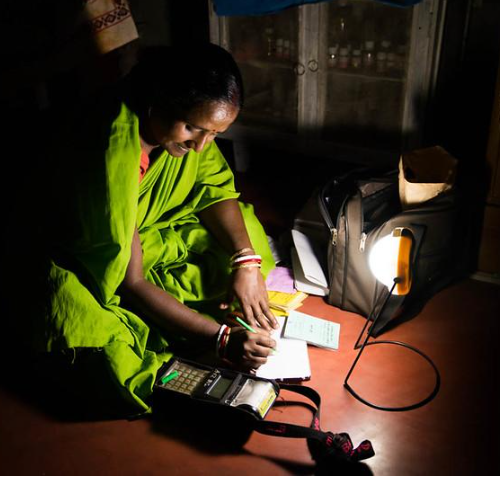 Photo Credit: The Climate Group/Flickr
SOURCE: WRI
6
Lecture 1.1 References
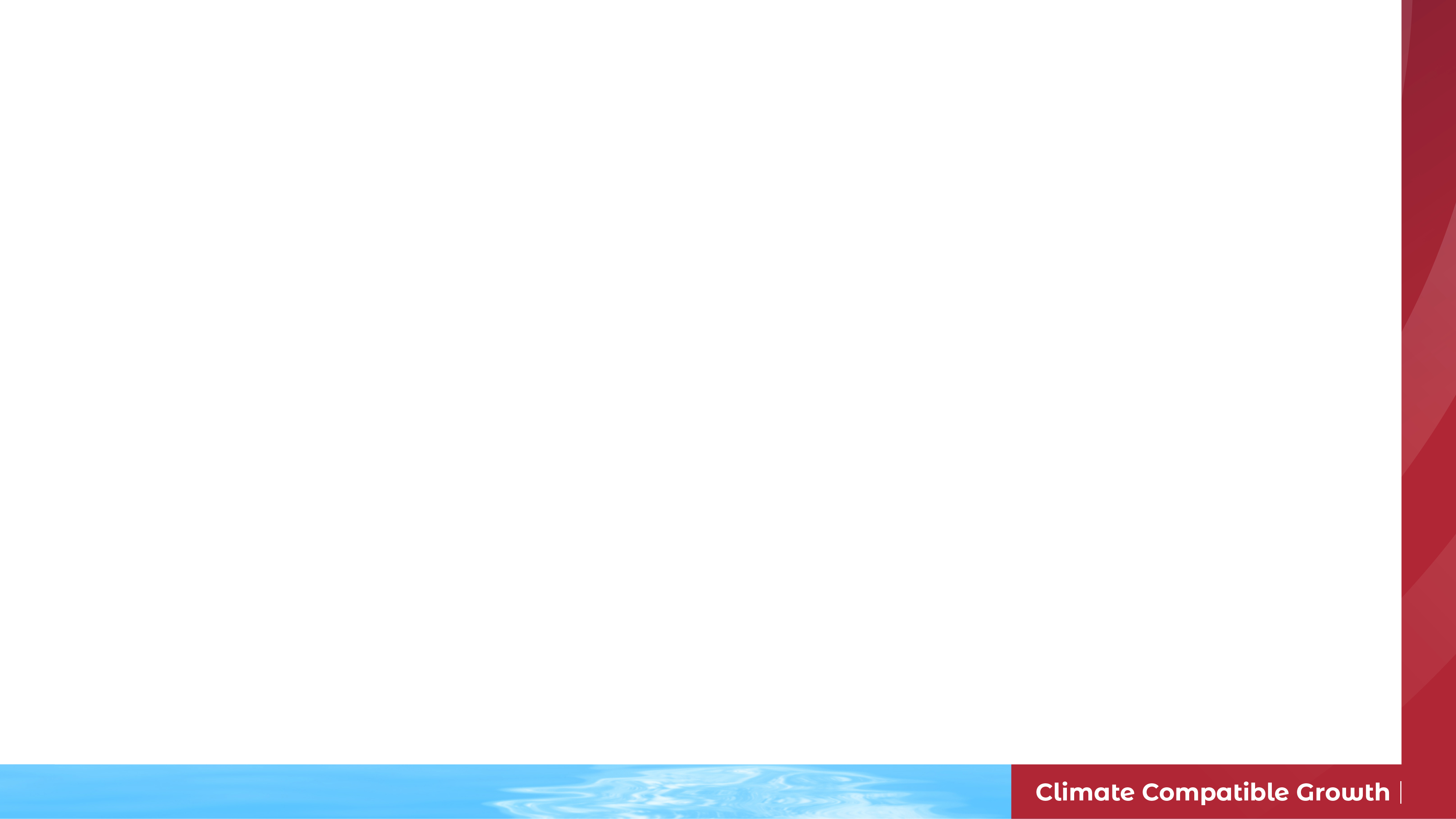 IEA, IRENA, UNSD, World Bank, WHO. 2023. Tracking SDG 7: The Energy Progress Report. World
Bank, Washington DC. © World Bank. License: Creative Commons Attribution—NonCommercial 3.0 IGO (CC BY-NC 3.0 IGO). URL https://trackingsdg7.esmap.org/data/files/download-documents/sdg7-report2023-full_report.pdf

Mentis, D., L. Odarno, D. Wood, F. Jendle, E. Mazur, A. Qehaja, and F. Gassert. 2019. “Energy Access Explorer: Data and Methods.” Technical Note. Washington, DC: World Resources Institute. Available online at: www.wri.org/publication/energy-access-explorer.

World Bank. 2017. State of Electricity Access Report. Copyright © 2017 International Bank for Reconstruction and Development. URL https://documents1.worldbank.org/curated/en/364571494517675149/pdf/

United Nations. Sustainable Development Goal 7. URL https://sdgs.un.org/goals/goal7

International Energy Agency. Access to Electricity. URL https://www.iea.org/reports/sdg7-data-and-projections/access-to-electricity
Course Name
Mini Lecture Learning Objective
7
1.2 Why is integrated and inclusive
energy planning important?
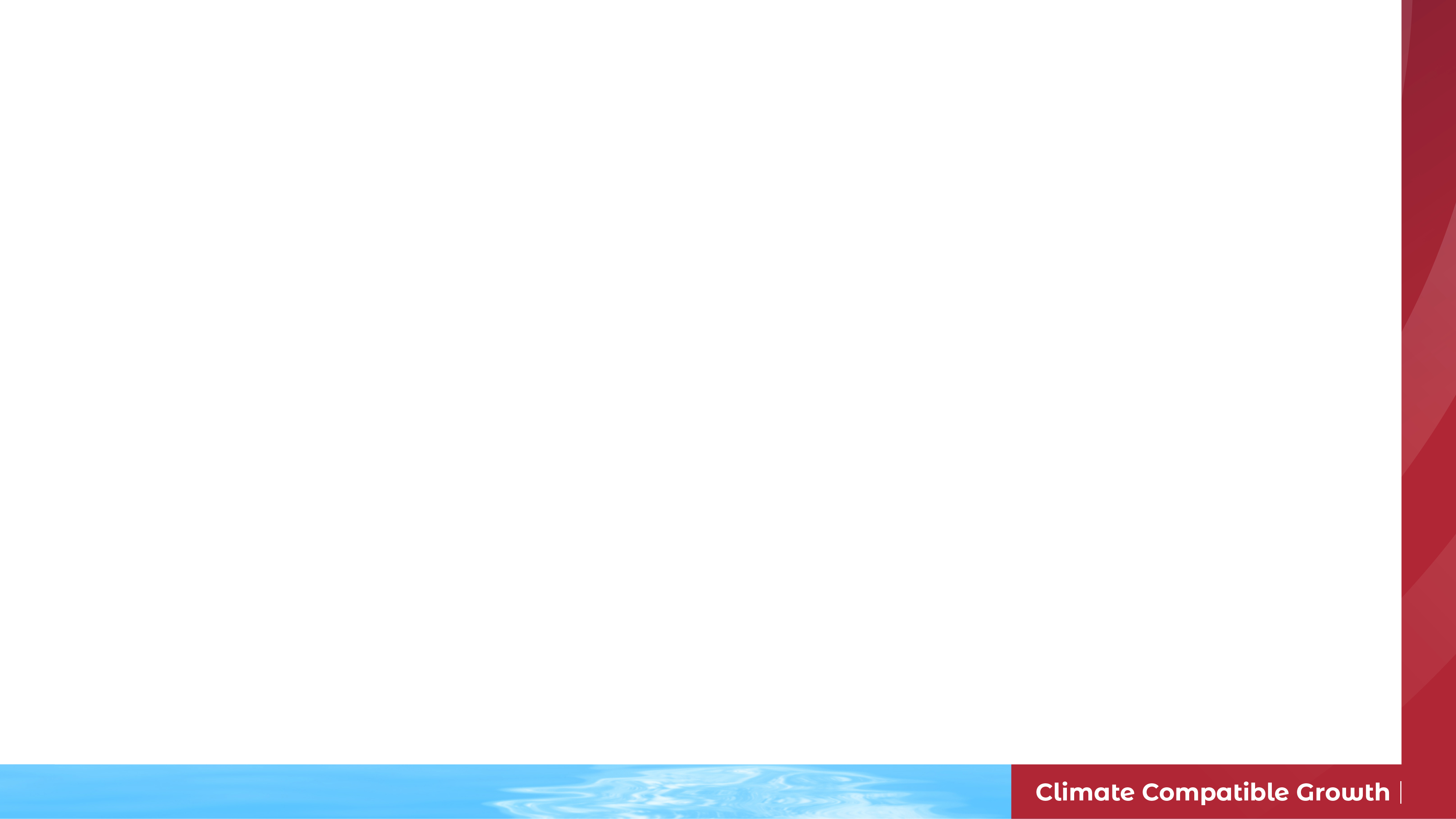 Energy Planning
Energy Planning: “It is the act of assessing the ability of a regional energy system to provide dependable energy services under constantly changing conditions – which involves variables such as the cost of materials and fuels, investment costs in technologies, demand levels, and distribution.”
SOURCE: World bank
8
1.2 Why is integrated and inclusive 
energy planning important?
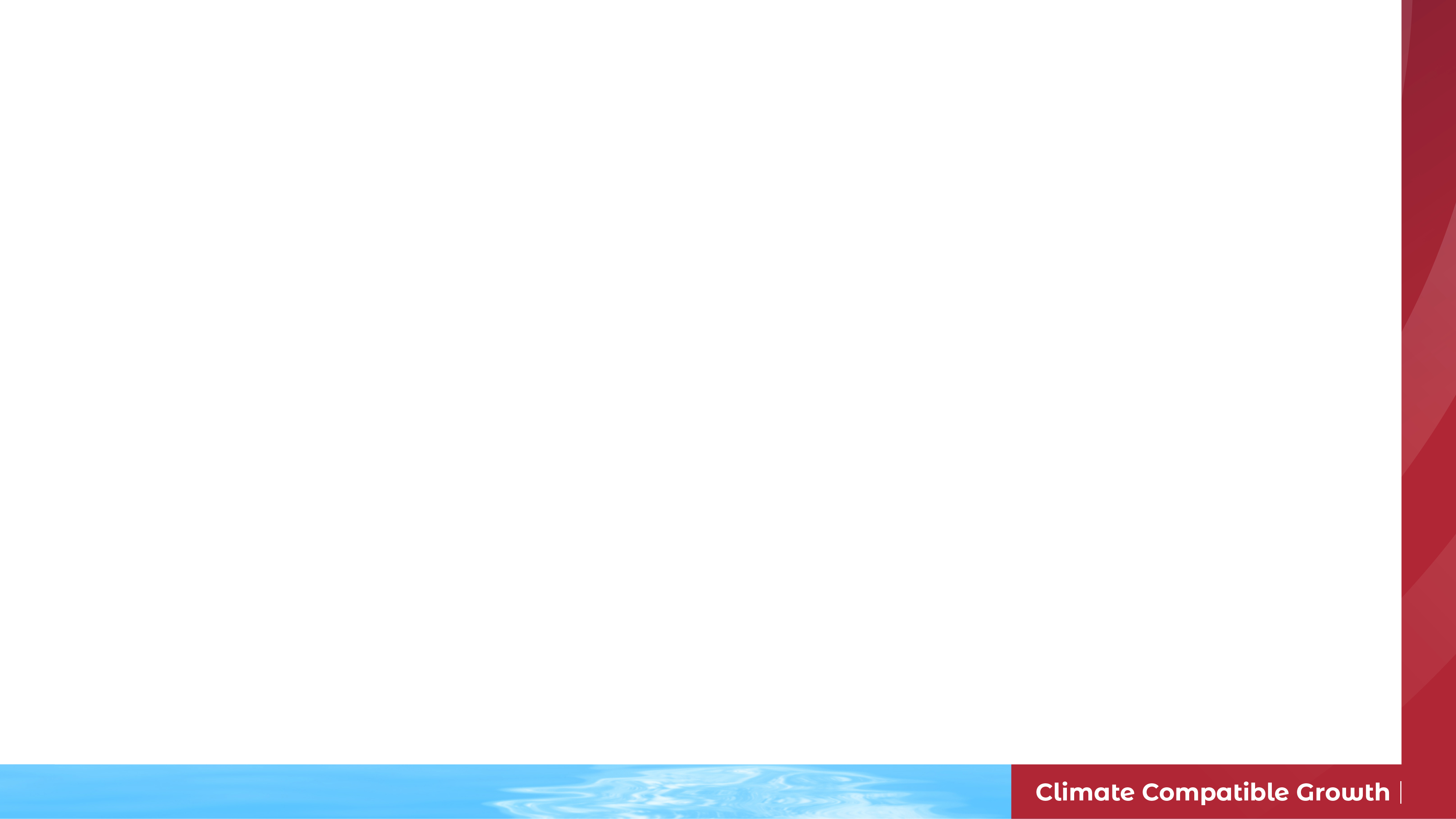 Integrated Energy Planning
Integrated energy planning harmonizes a region's energy system goals and priorities for expanding energy access and deploying cost-effective technologies by matching supply with growing demand. The planning process incorporates insights and requirements from diverse stakeholders through a bottom-up approach to formulate energy strategies.



Inclusive energy planning accounts for varying, cross-sectoral stakeholder perspectives, assesses energy needs from the bottom-up, and links energy systems at different geographic levels.
Inclusive Energy Planning
9
1.2 Why is integrated and inclusive 
energy planning important?
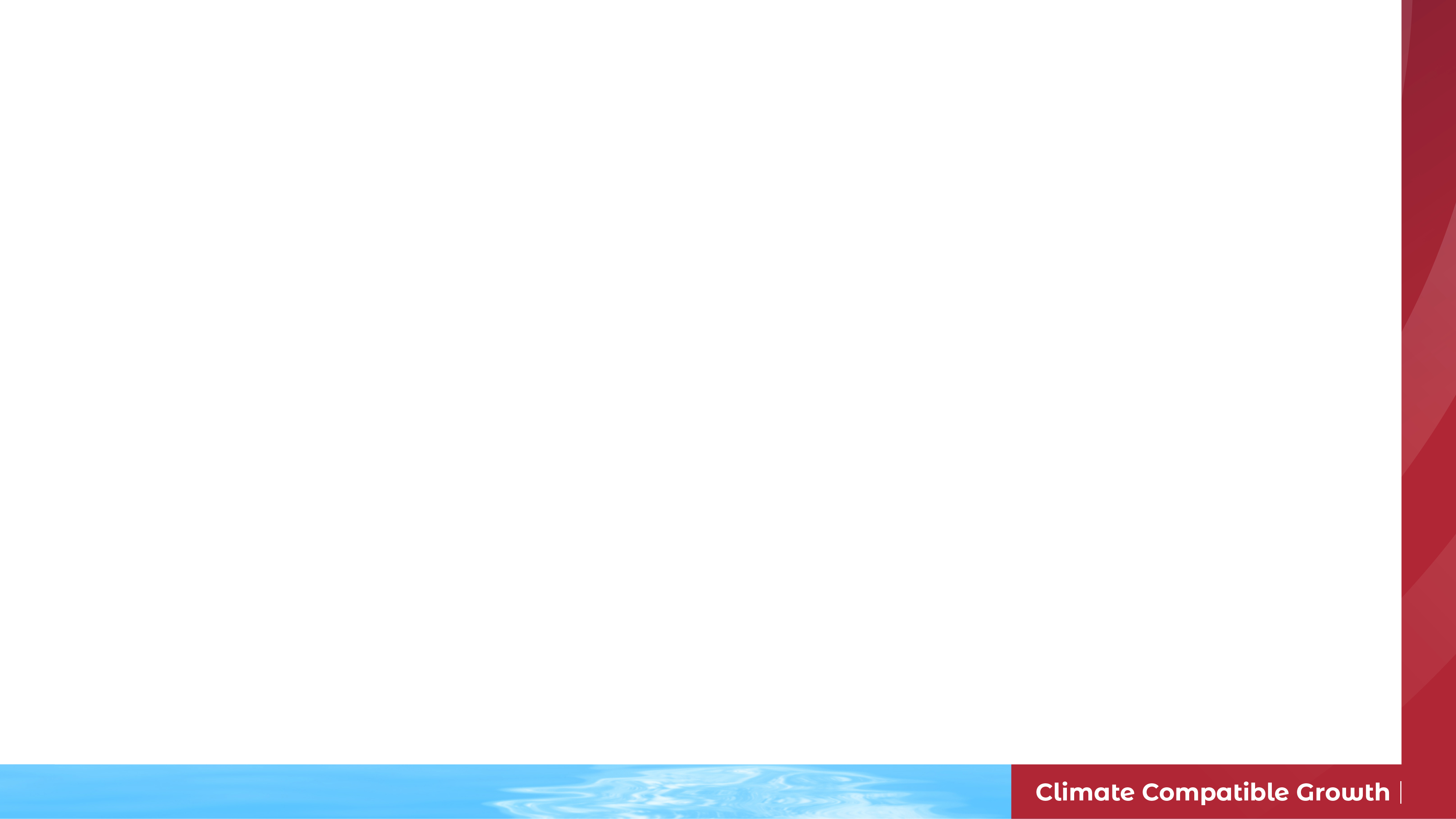 Geospatial dimensions of energy planning
Typical energy planning tools

Are largely inadequate for regional energy access planning;

Fail to consider the spatial fluctuations of energy systems:

Intermittent energy sources (such as wind, solar, hydro) vary in space

Power infrastructure, energy demand and economic activities differ from one area to another

Without geospatial models, these critical factors for energy planning cannot be effectively captured.
10
Lecture 1.2 References
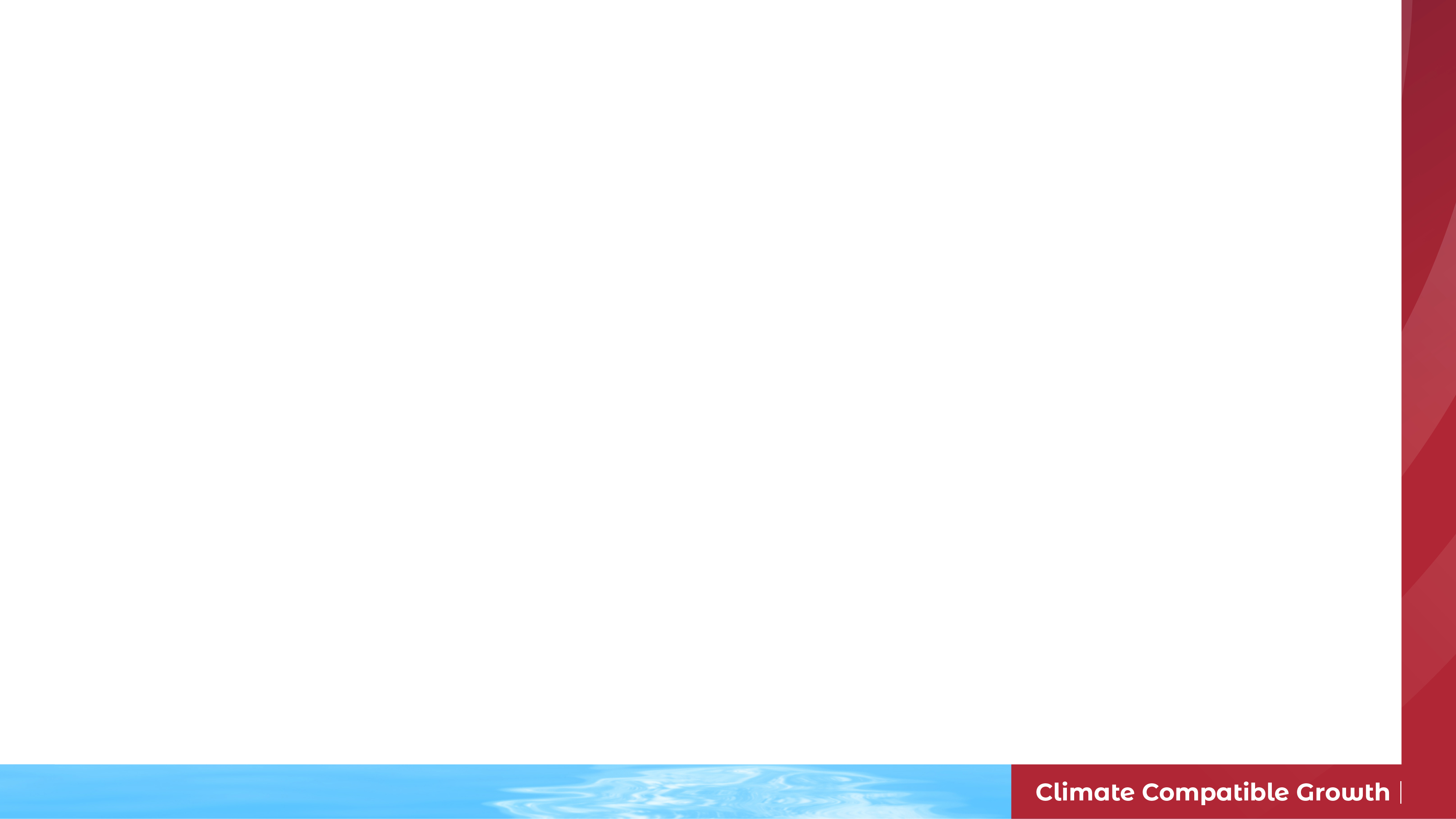 Howells, Mark; Rogner, Hans Holger; Mentis, Dimitris; Broad, Olivia, 2017. Energy Access and Electricity Planning. Copyright © 2017 International Bank for Reconstruction and Development / The World Bank. URL https://documents1.worldbank.org/curated/en/364571494517675149/pdf/
Course Name
Mini Lecture Learning Objective
11
1.3 Ecosystem of Geospatial Data and Tools for Energy Planning
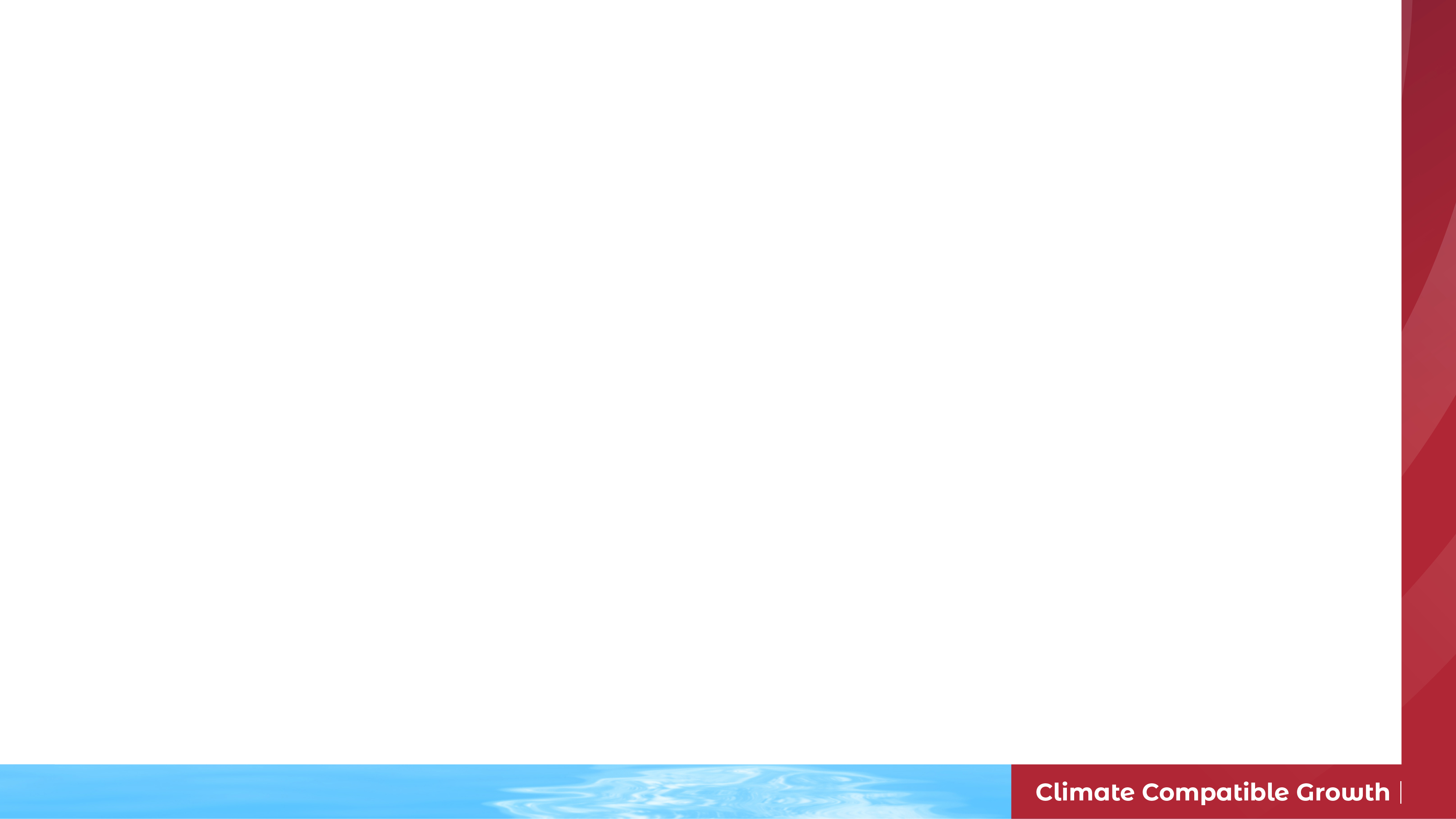 Energy Planning Tools
The ecosystem of geospatial data and tools for energy planning leverages geographic information and technology to facilitate the efficient and sustainable management of energy resources. It involves the integration of various geospatial data sources, analytical tools, and software platforms to support decision-making in the energy sector.
12
[Speaker Notes: The ecosystem of geospatial data and tools for energy planning leverages geographic information and technology to facilitate the efficient and sustainable management of energy resources. It involves the integration of various geospatial data sources, analytical tools, and software platforms to support decision-making in the energy sector.]
1.3 Ecosystem of Geospatial Data and Tools for Energy Planning
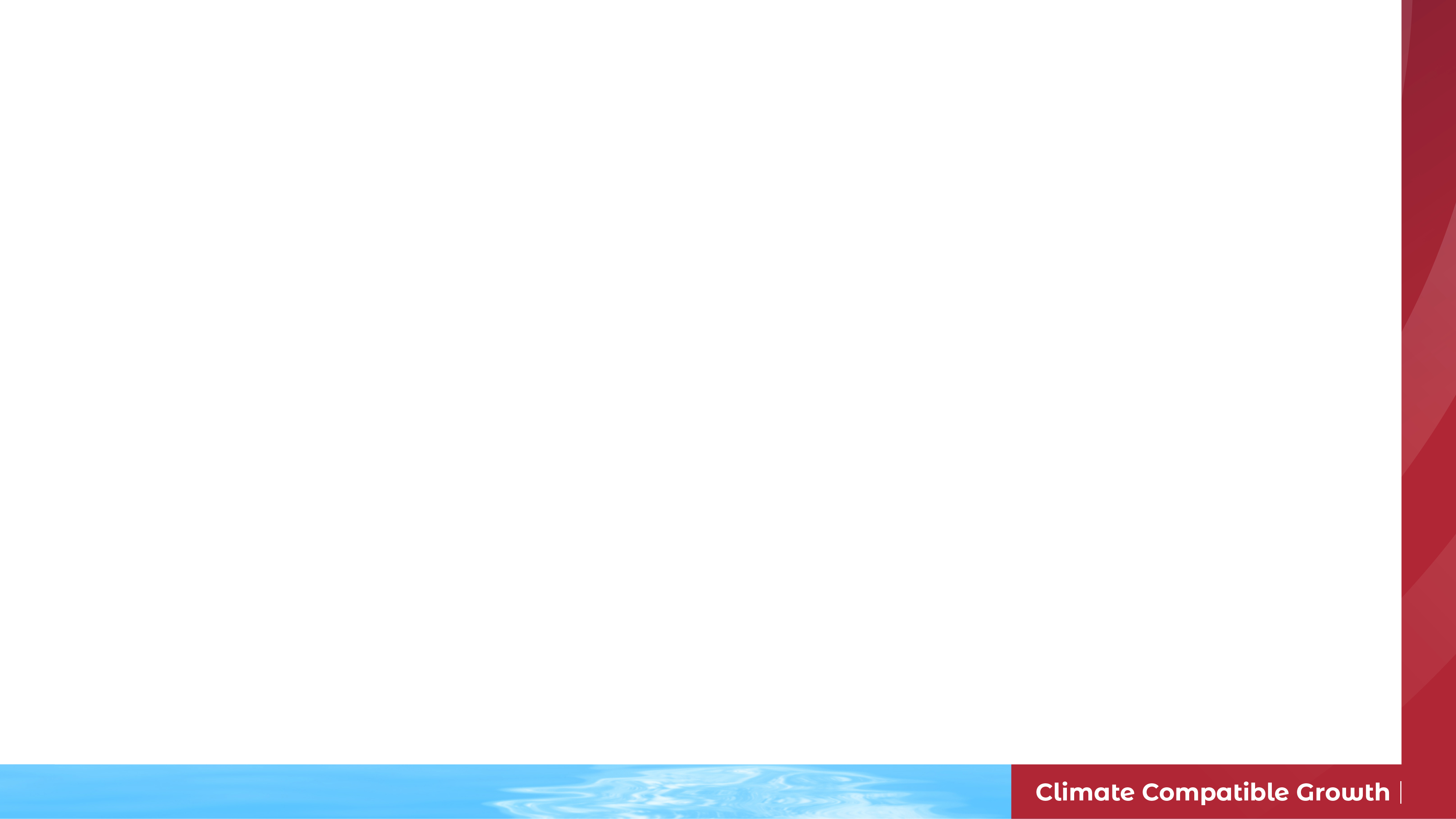 Examples of existing Geospatial Data and Tools
World Bank Renewable Energy Resource Mapping – the Global Solar Atlas and Global Wind Atlas of World Bank are free, web-based platform that provides users with data and tools to assess renewable energy potential.

Fraym – it assists users in identifying potential markets for off-grid electrification and sites for mini-grid development.

Global Electrification Platform – it provides electrification investment scenarios for achieving universal access
SOURCE: World Bank, Fraym, GEP
13
[Speaker Notes: The ecosystem of geospatial data and tools for energy planning leverages geographic information and technology to facilitate the efficient and sustainable management of energy resources. It involves the integration of various geospatial data sources, analytical tools, and software platforms to support decision-making in the energy sector.]
1.3 Ecosystem of Geospatial Data and Tools for Energy Planning
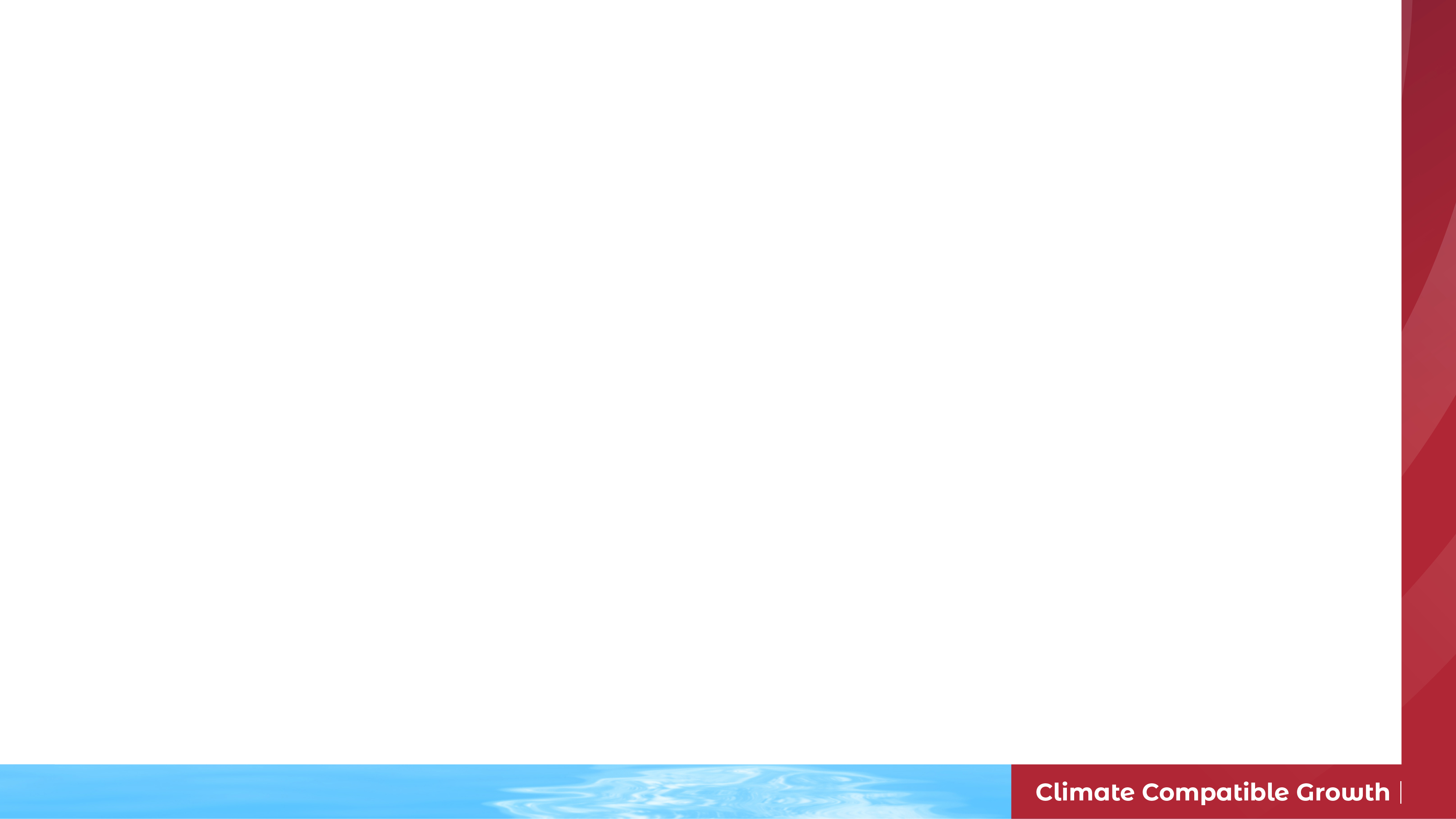 Limitations of Existing Geospatial Data and Tools
Medium- to long-term energy planning tools used by planners consider spatially aggregated regions to solve complex cost-optimization problems. 

Although recently developed energy planning tools based on geographic information systems (GIS) focus on identifying technology and investment needs to provide access to unserved areas, these tools currently integrate limited information on demand and affordability. Additionally, the tools often have limited or no local ownership, which is critical for the success and sustainability of energy projects.

We need a better understanding of the needs and constraints of these new customers if we are to supply electricity in an economically sustainable manner
SOURCE: WRI
14
1.3 Ecosystem of Geospatial Data and Tools for Energy Planning
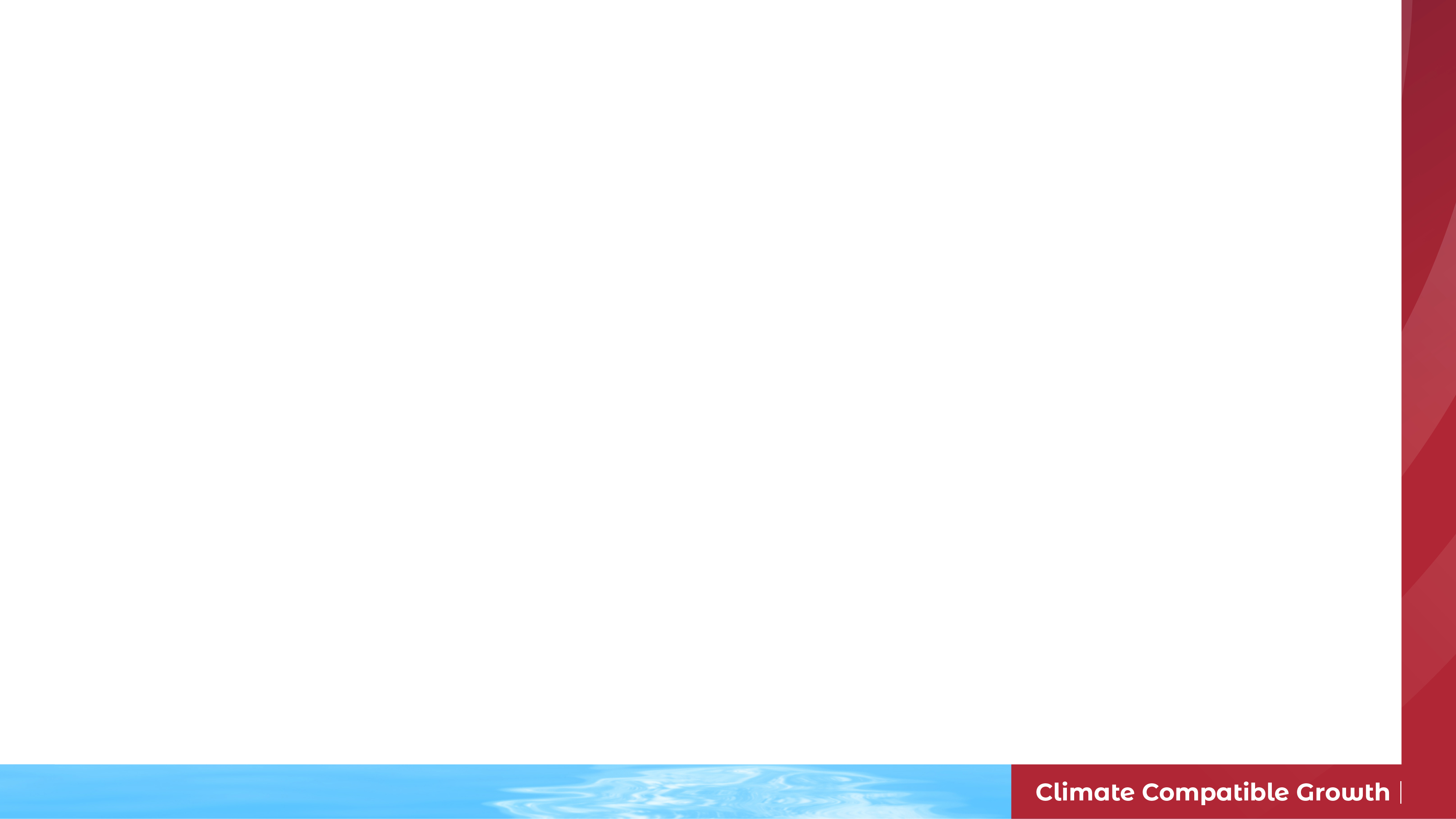 Energy Access Explorer
Energy Access Explorer (EAE) is an online, open-source, interactive, geospatial platform that enables clean energy entrepreneurs, energy planners, donors, and development-oriented institutions to identify high priority areas where energy access can be expanded. Using spatial data to link energy supply with growing or unmet demand is essential to gaining a better picture of energy access and expanding energy services to those who need it the most.
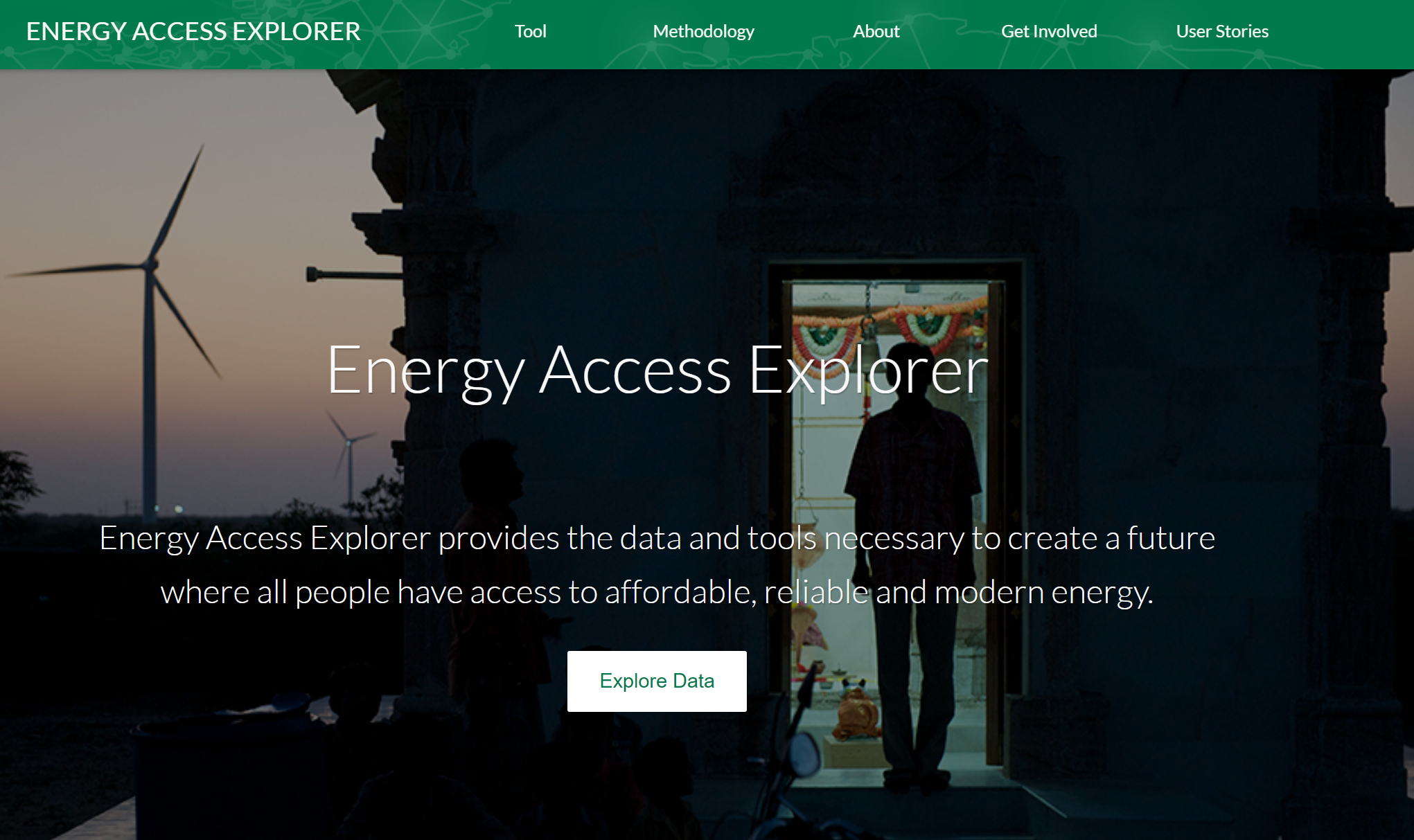 SOURCE: WRI
15
1.3 Ecosystem of Geospatial Data and Tools for Energy Planning
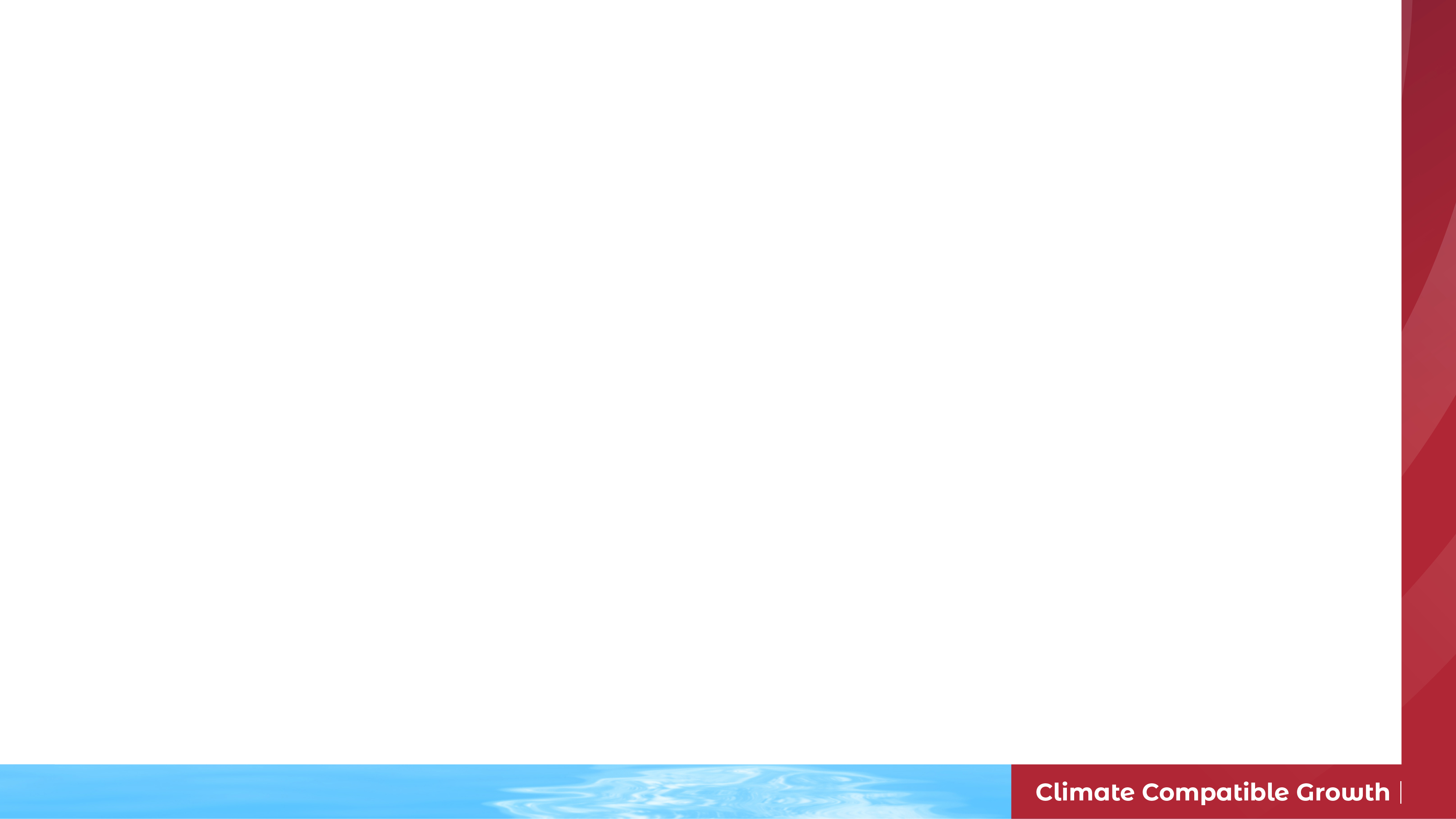 Treat Demand and Supply as Equal
Equitable Access to Energy: To effectively address energy access challenges, there was a need for a platform that synthesizes granular information on both demand and supply side, allowing stakeholders with diverse needs to identify priority areas for targeted energy interventions. EAE treats demand and supply as equal, which sets it apart from most geospatial planning tools that primarily focus on the supply side.  

Understanding the nuances of energy demand at the grassroots level is crucial to ensuring the viability of solutions for consumers, whether they are households or institutions, as well as for energy service providers like utilities, mini-grid developers, and clean cooking technology providers. 

EAE provides a bottom-up representation of electricity affordability and demand by integrating granular details of how electricity affordability and demand play out at the community level, and offers more localized, community-centric insights on energy planning.
SOURCE: WRI
16
1.3 Ecosystem of Geospatial Data and Tools for Energy Planning
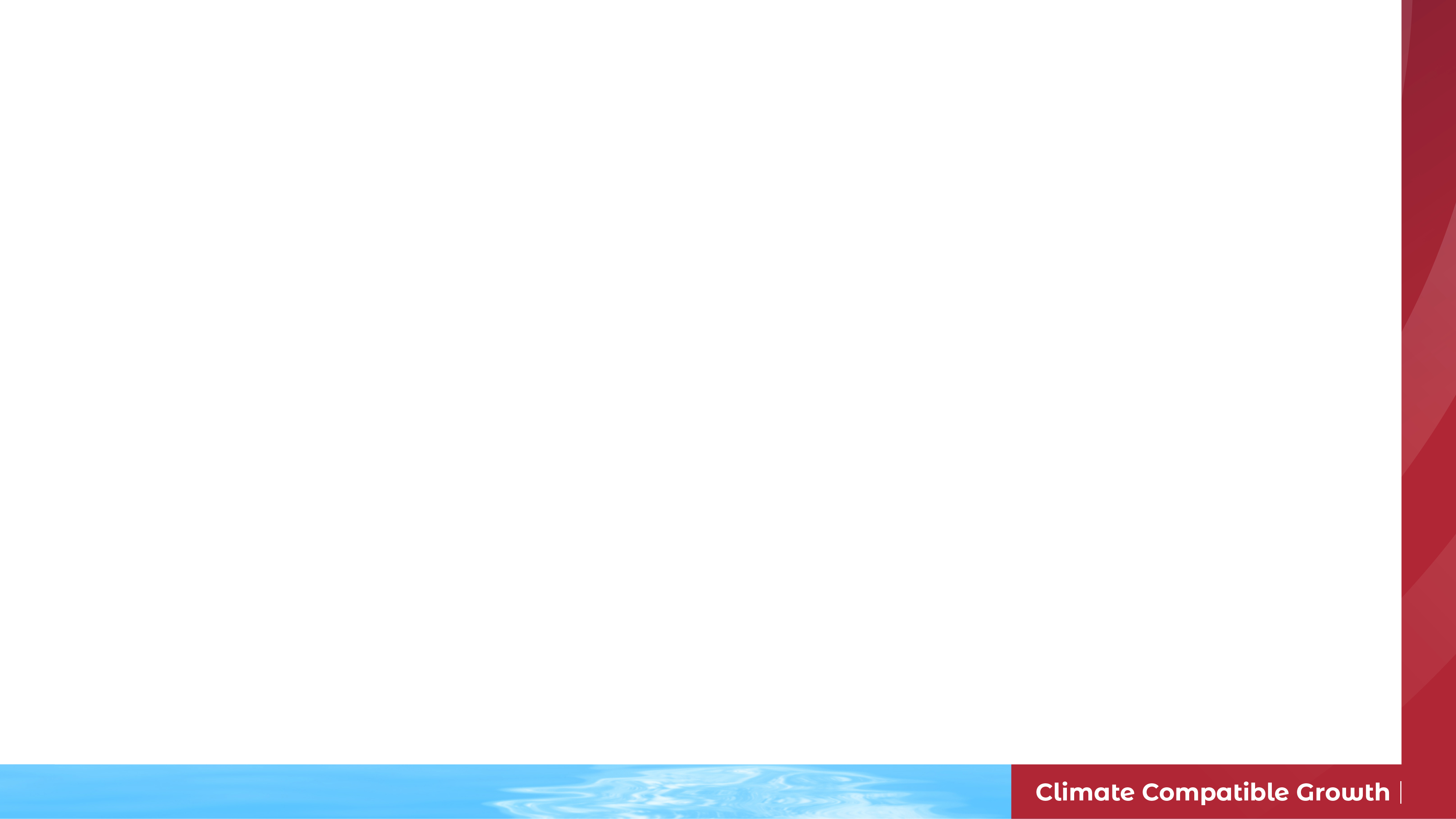 Reduce Reliance on GIS and Programming Expertise for Data Users
Equitable Access to Software: EAE functions as a geographic information system which enables energy planning agencies with limited or no GIS capacity to better process, store, manage and update data in a cost-effective manner. 

Stakeholders that were previously left outside energy planning conversations, are now able to utilize granular data and analytics and gain actionable insights with regards to the expansion of energy services where it’s needed the most. 

EAE offers a user-friendly interface that enables stakeholders to map, analyze and visualize intricate energy demand patterns, infrastructure gaps, and environmental factors at a local, regional, and national scale. 

By democratizing access to critical energy information, EAE empowers a broader range of stakeholders to access granular data and analytics, facilitating informed decision-making for integrated and inclusive energy planning.
SOURCE: WRI
17
1.3 Ecosystem of Geospatial Data and Tools for Energy Planning
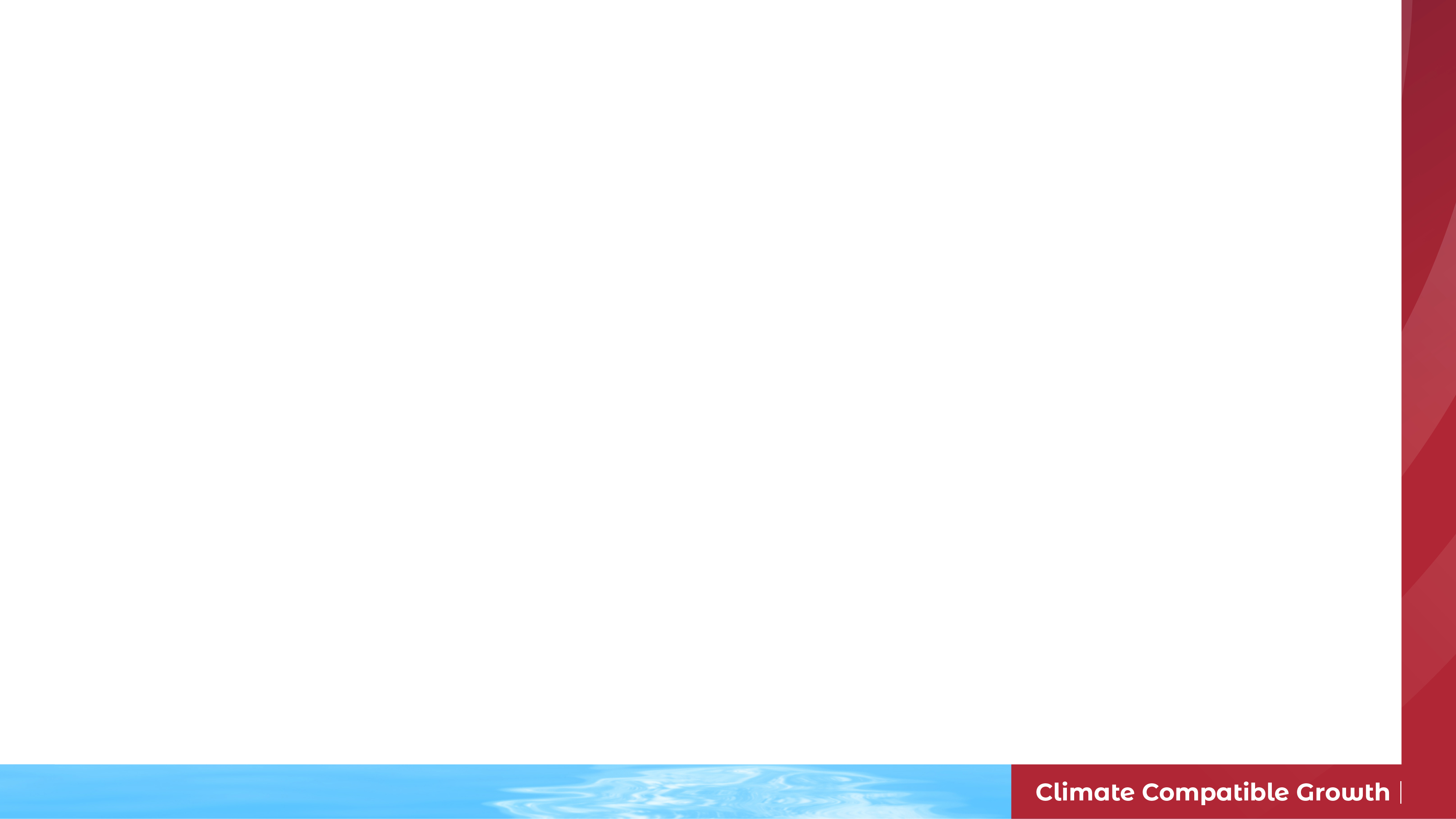 Deploy an Open-Source Dynamic Information System for Data Providers
Equitable Access to Resources: In resource-constrained geographies, data providers, such as rural electrification agencies or health ministries, can use EAE as an open-source dynamic information system and minimize software engineering costs. 

Open source in this context pertains to the programming infrastructure, which allows for collaborative development and cost-effective solutions. While the data itself can vary in accessibility, from open access to password-protected, utilizing open-source software helps overcome limitations in regions where resources for developing dynamic geographic information systems and software are scarce. 

This approach fosters greater accessibility and affordability for creating and maintaining essential information systems.
SOURCE: WRI
18
1.3 Ecosystem of Geospatial Data and Tools for Energy Planning
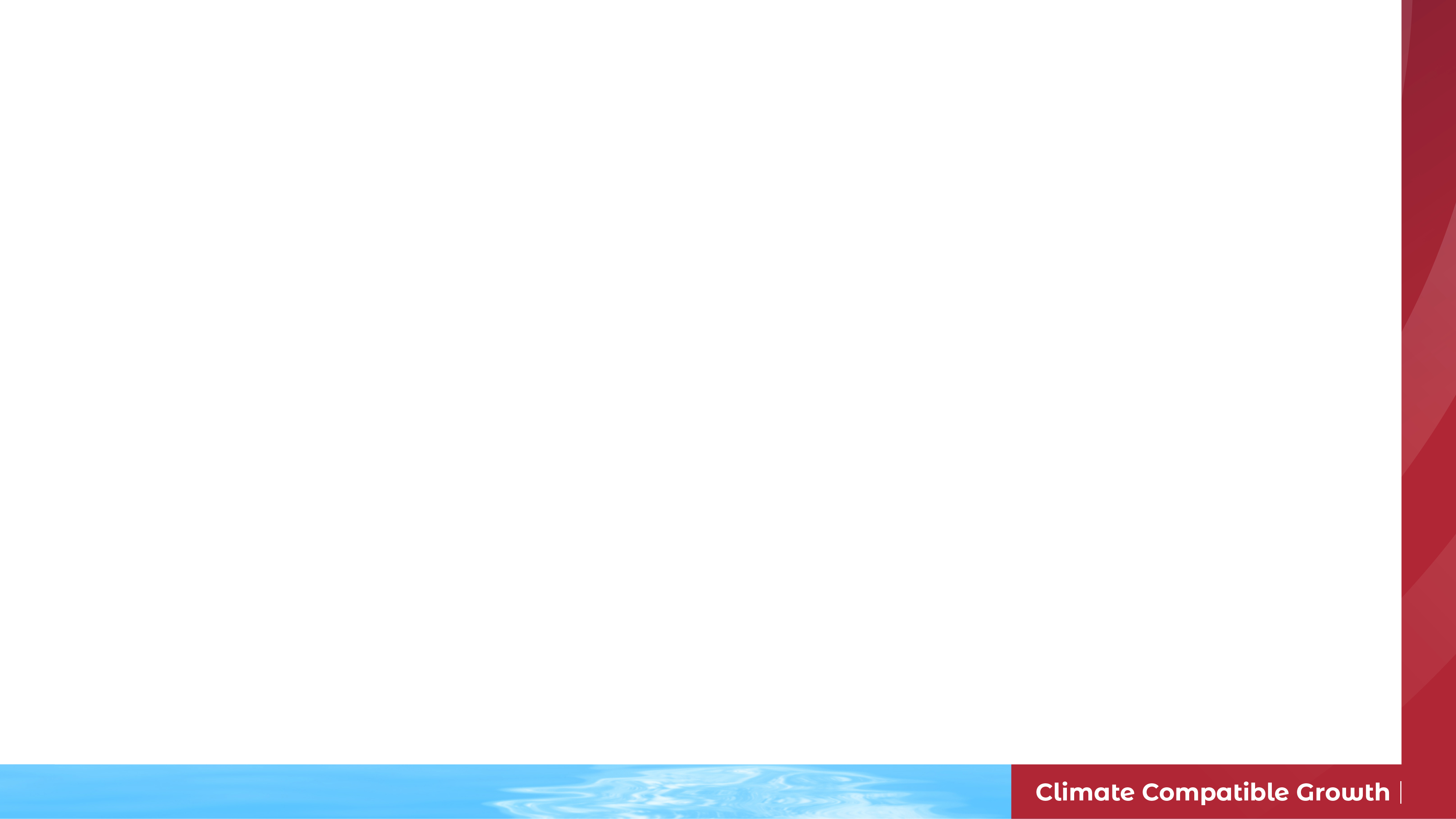 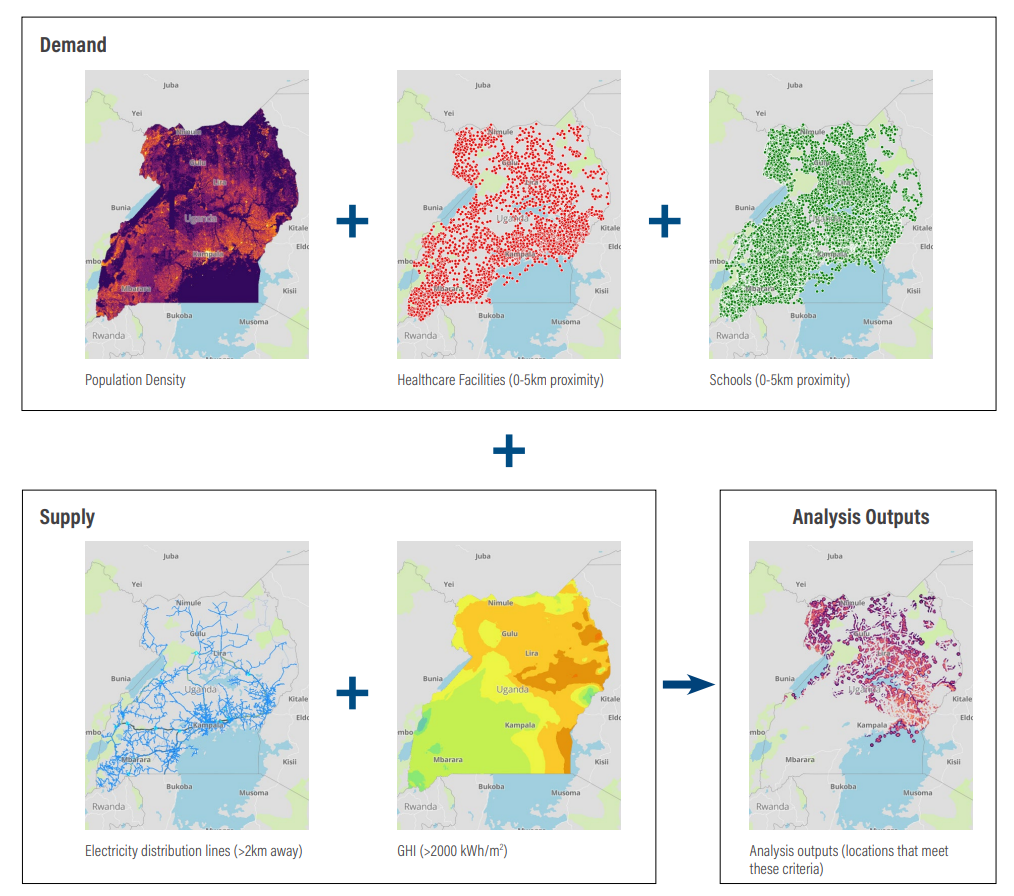 This is an example of Energy Access Explorer’s high-resolution, multi-criteria prioritization analysis. 

This sample analysis identifies priority areas which are close to health care and education facilities, far from the power network and where solar potential is significant.

Users can combine more than 50 geospatial datasets and generate custom prioritization analysis, maps and reports based on their criteria and perspectives.
SOURCE: WRI
19
[Speaker Notes: This is an example of Energy Access Explorer’s high-resolution, multi-criteria prioritization analysis. This analysis identifies priority areas which are close to health care and education facilities, far from the power network and where solar potential is significant. This is a sample analysis. Users can combine more than 25 geospatial datasets and generate custom prioritization analysis, maps and reports based on their criteria and perspectives.]
1.3 Ecosystem of Geospatial Data and Tools for Energy Planning
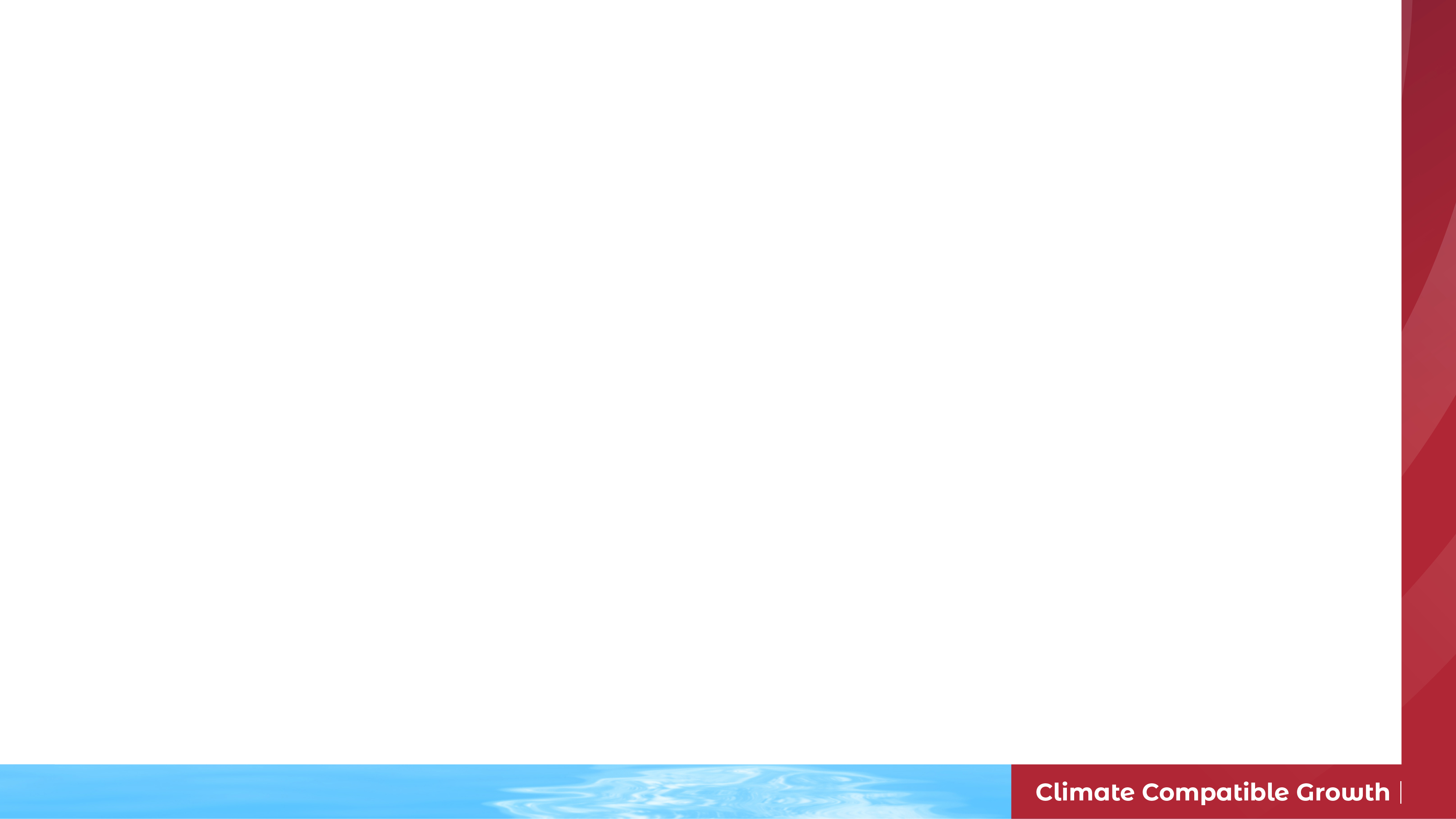 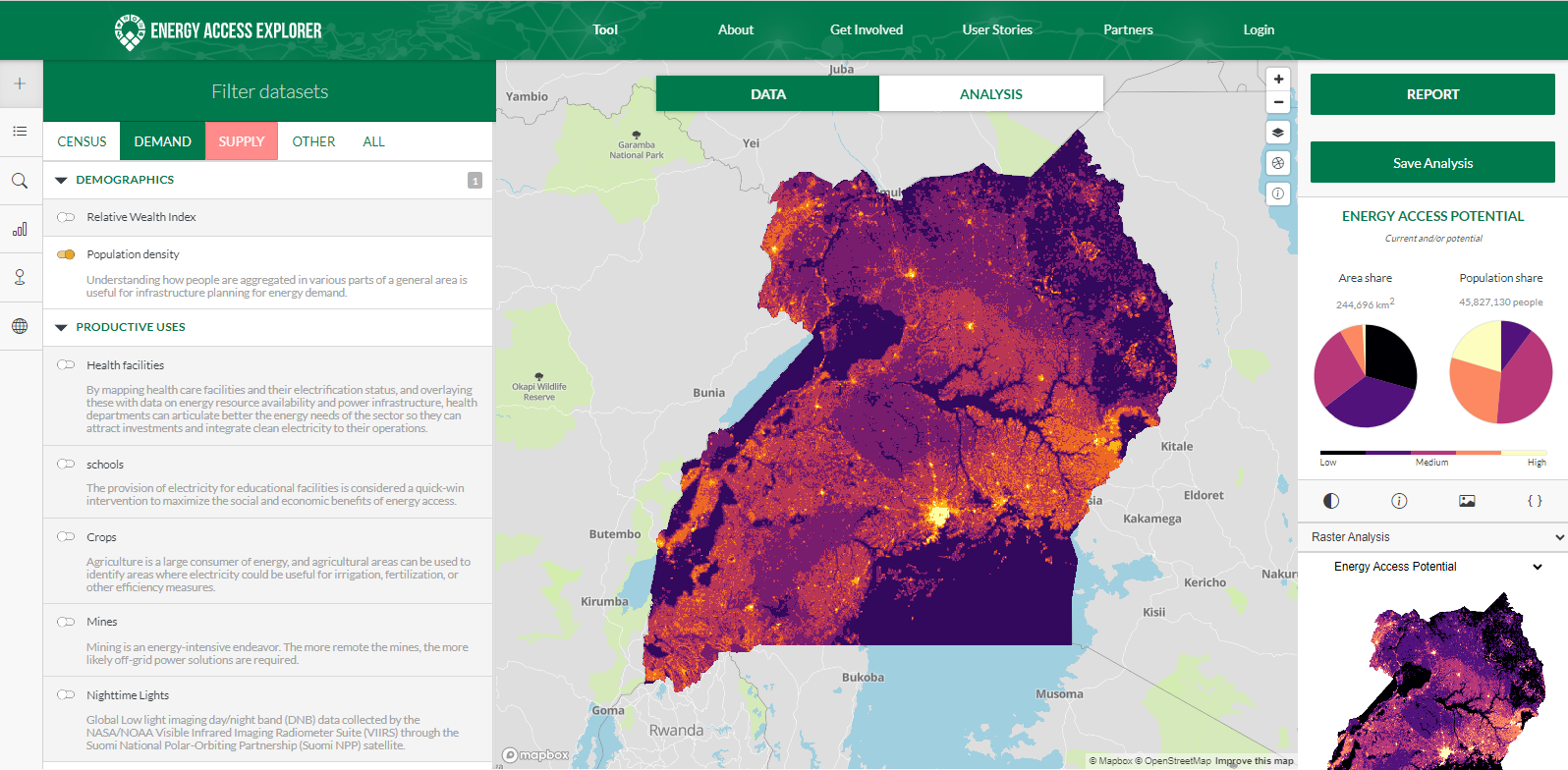 Energy Access Explorer enables:
Strategic & Integrated Energy Planning
Expansion of clean energy markets
Impact investment
Bottom-up assessment of energy needs
20
[Speaker Notes: This is an example of Energy Access Explorer’s high-resolution, multi-criteria prioritization analysis. This analysis identifies priority areas which are close to health care and education facilities, far from the power network and where solar potential is significant. This is a sample analysis. Users can combine more than 25 geospatial datasets and generate custom prioritization analysis, maps and reports based on their criteria and perspectives.]
1.3 Ecosystem of Geospatial Data and Tools for Energy Planning
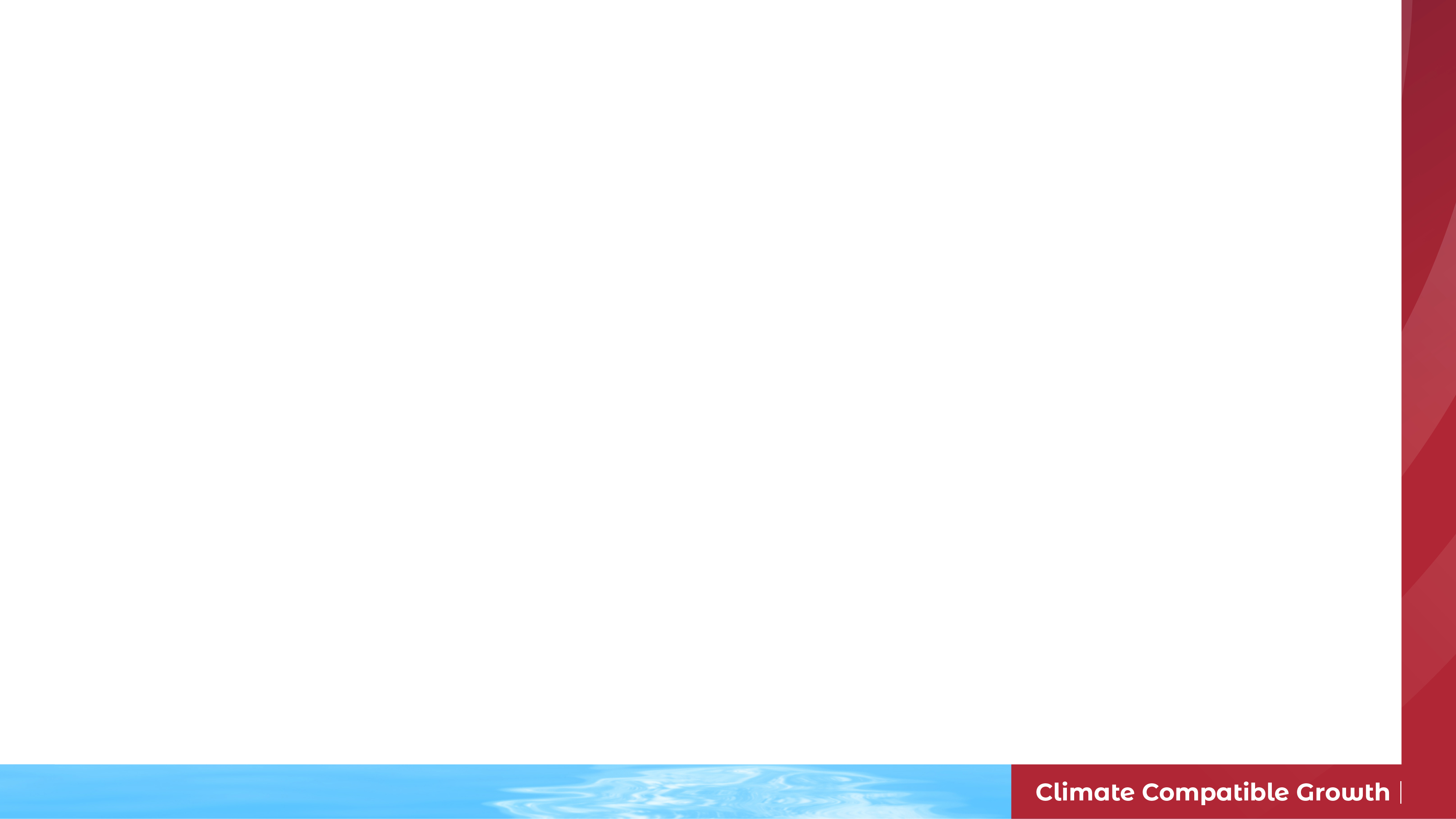 Energy Access Explorer
Backend - Data Administrators
No programming experience is required
Basic GIS experience is useful
Frontend - Data & Analysis users
No programming experience is required
No GIS experience is required
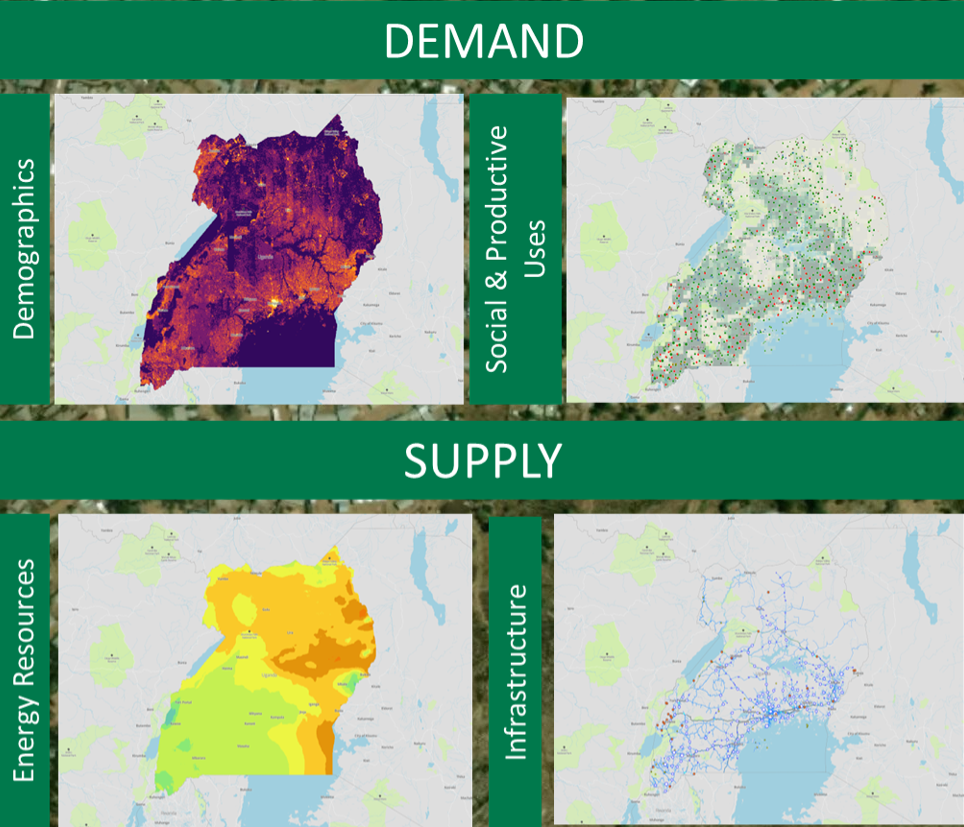 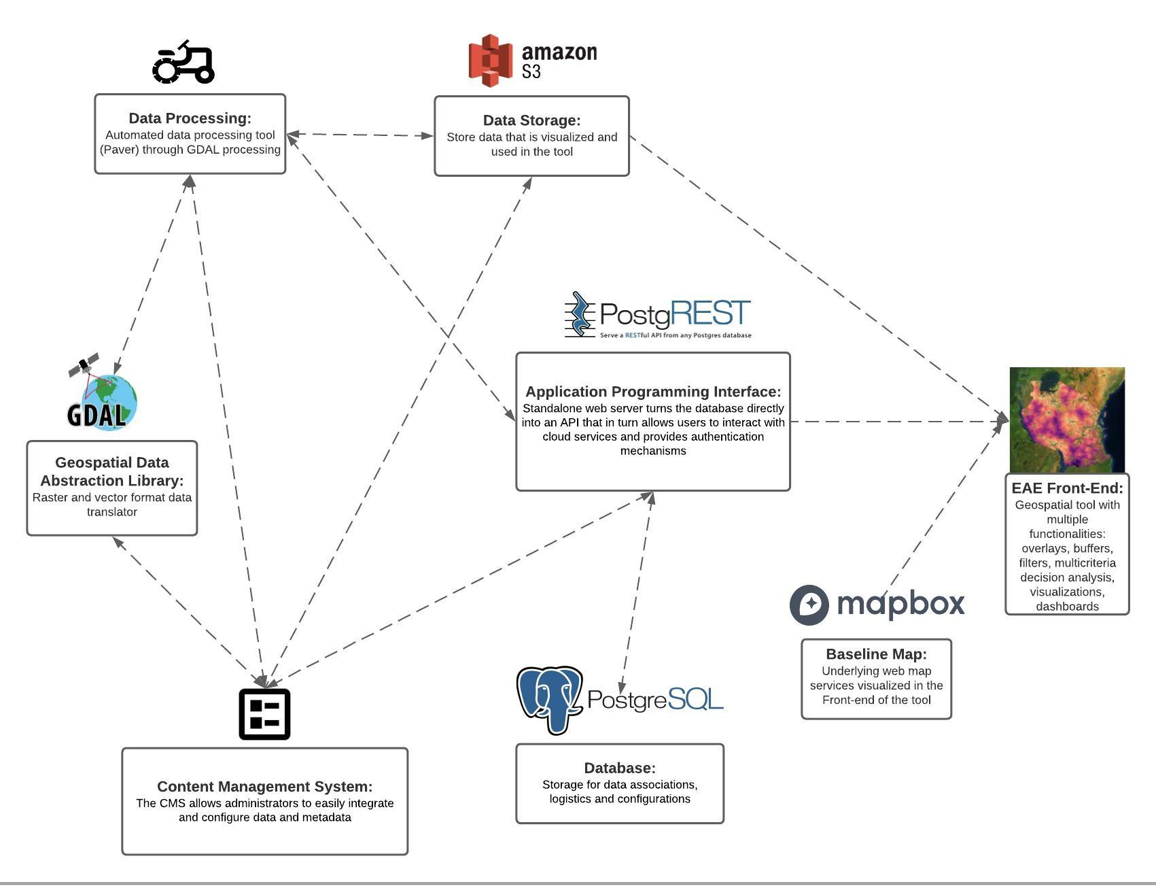 SOURCE: WRI
21
1.3 Ecosystem of Geospatial Data and Tools for Energy Planning
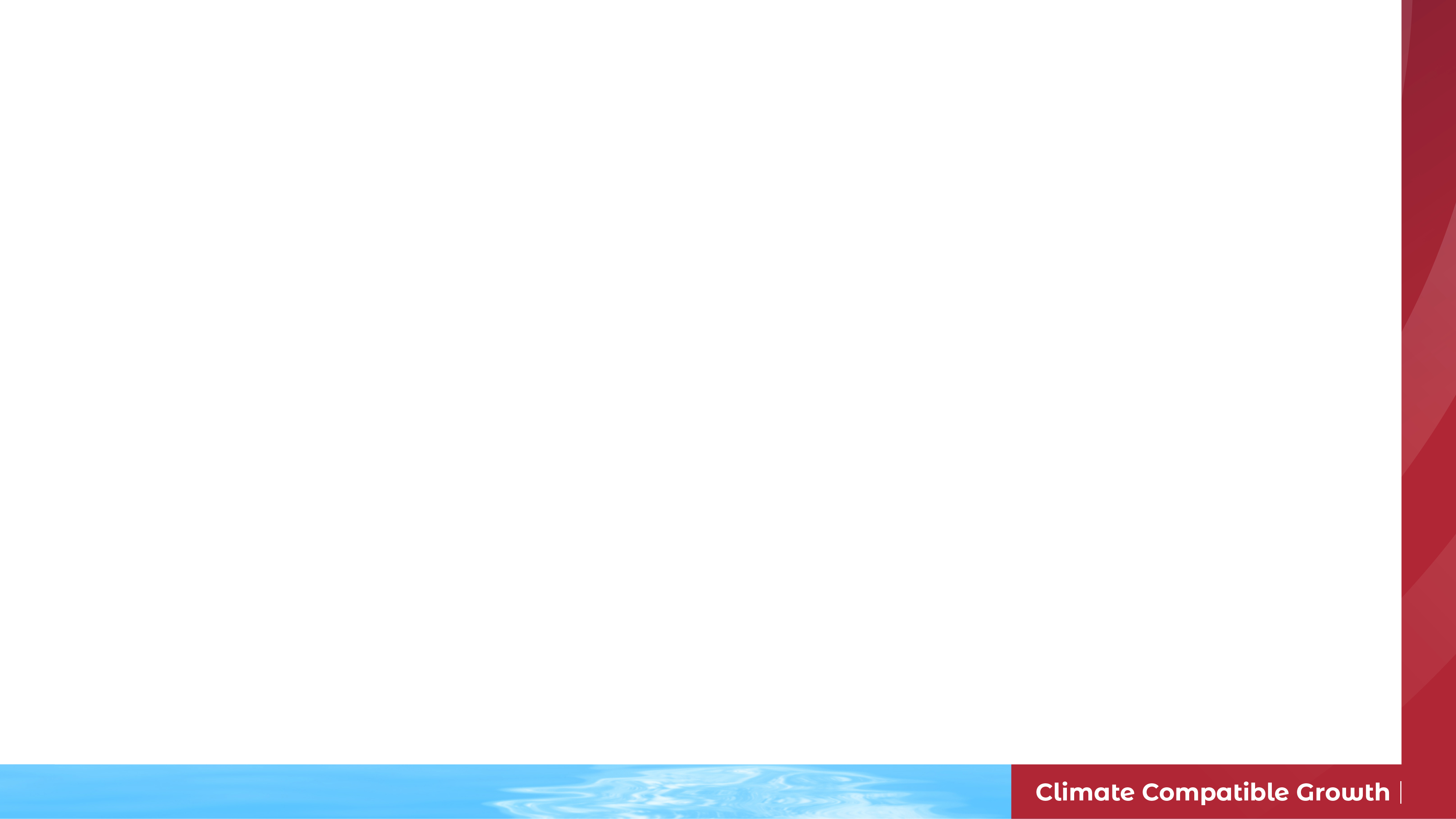 "COUNT IT" - "CHANGE IT" - "SCALE IT"
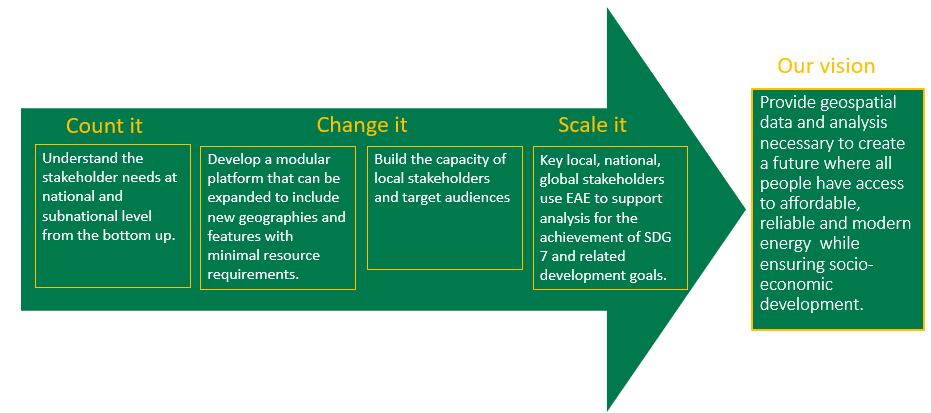 SOURCE: WRI
22
Lecture 1.3 References
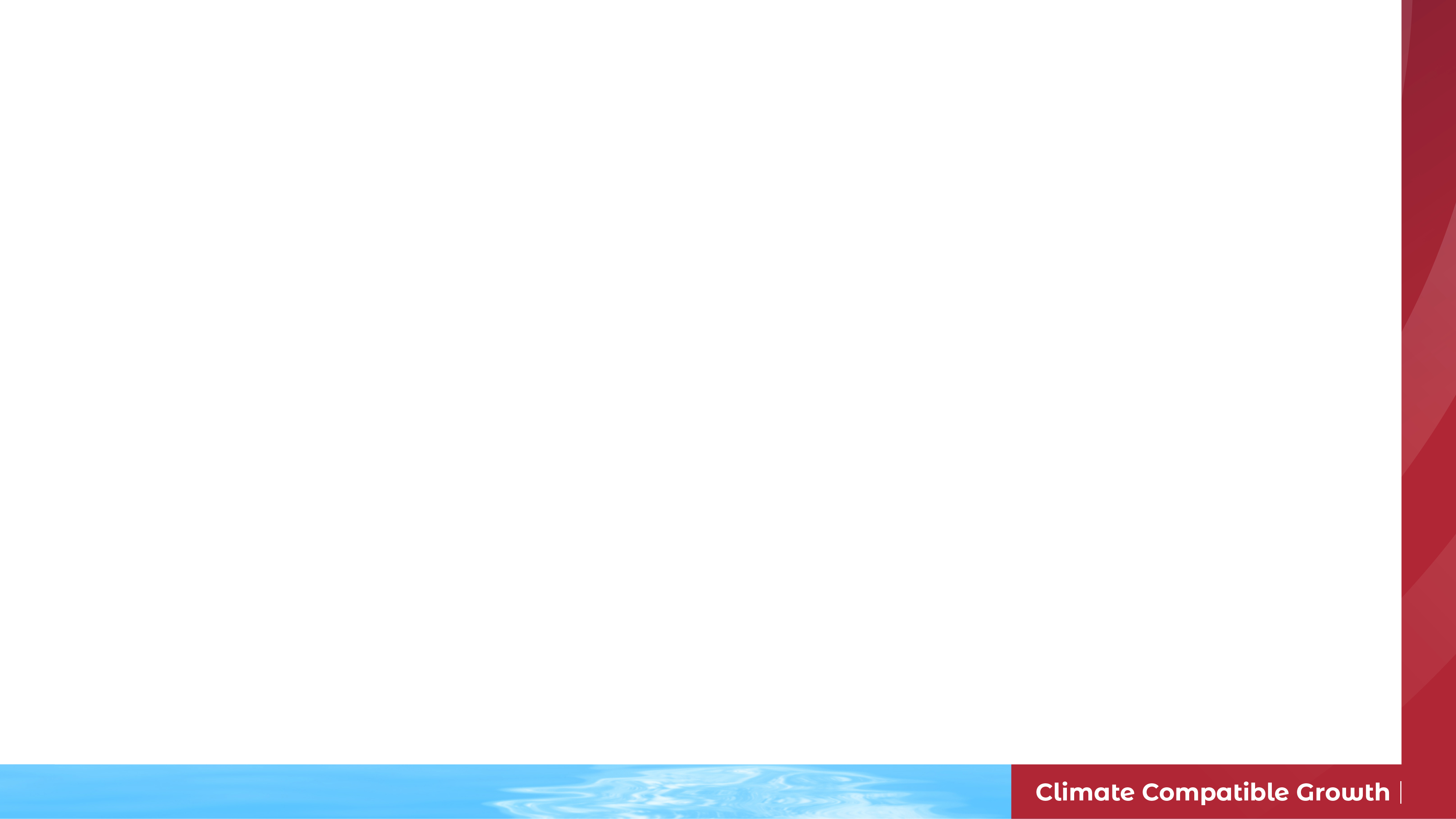 Mentis, D., L. Odarno, D. Wood, F. Jendle, E. Mazur, A. Qehaja, and F. Gassert. 2019. “Energy Access Explorer: Data and Methods.” Technical Note. Washington, DC: World Resources Institute. Available online at: www.wri.org/publication/energy-access-explorer.
Mini Lecture Learning Objective
23
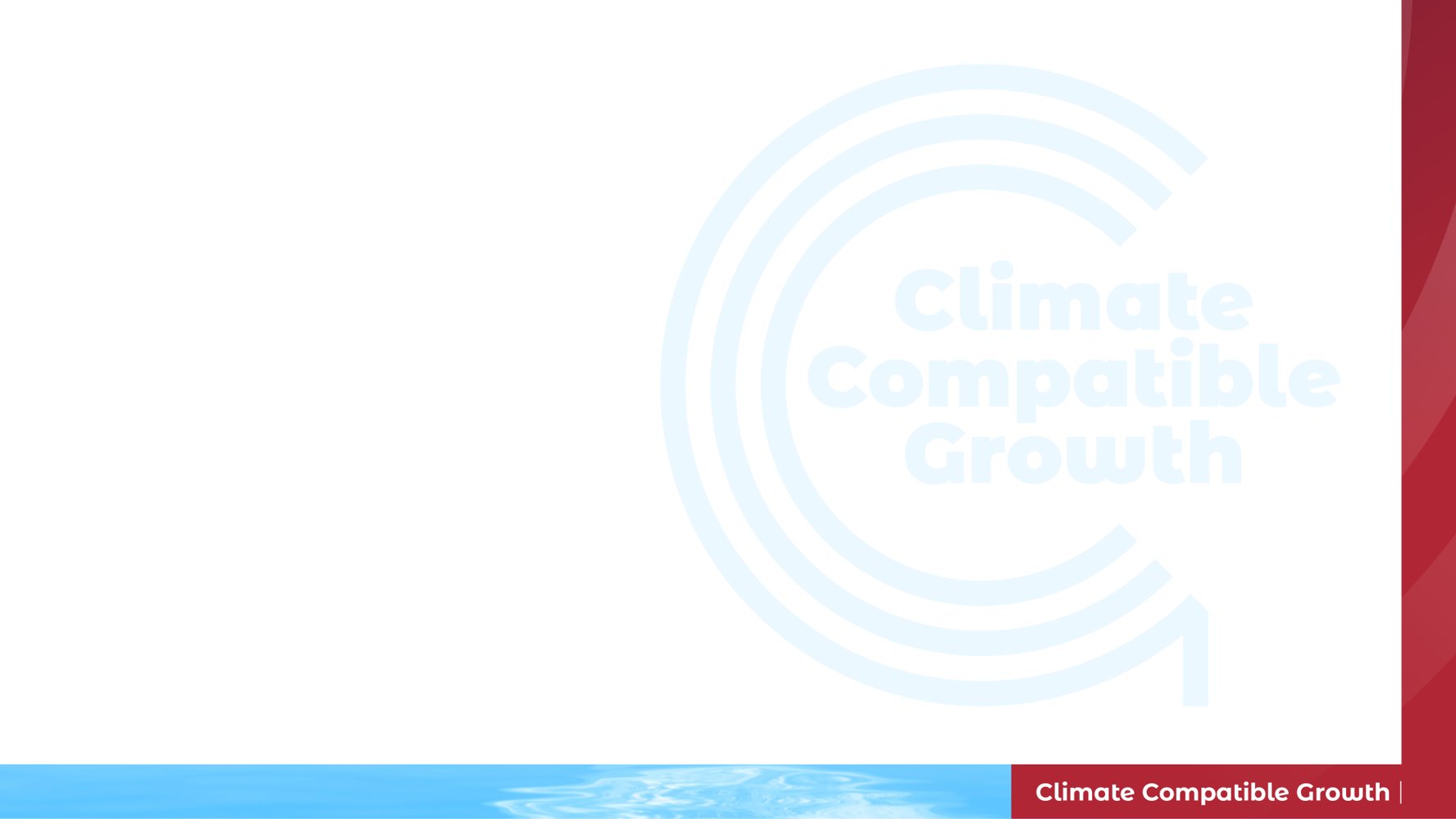 1.4 Outline of the Course
Expected learning outcomes
LO1: Describe basic concepts of integrated energy planning with EAE
LO2: List different datasets that are used in geospatial energy planning including EAE
LO3: Utilize various methods in GIS to set up a geography for conducting analysis and manoeuvring datasets
LO4: Conduct a multi-criteria decision analysis in EAE, validate and communicate EAE results
LO5: Understand the data governance and sustainability plan of EAE
2
[Speaker Notes: The overall expected learning outcomes of this course are as follows: 

You will be able to: 
Describe basic concepts of integrated energy planning with EAE 
List different datasets that are used in geospatial energy planning including EAE 
Utilize various methods in GIS to set up a geography for conducting analysis and manoeuvring datasets 
Conduct a multi-criteria decision analysis in EAE, validate and communicate EAE results 
Understand the data governance and sustainability plan of EAE]
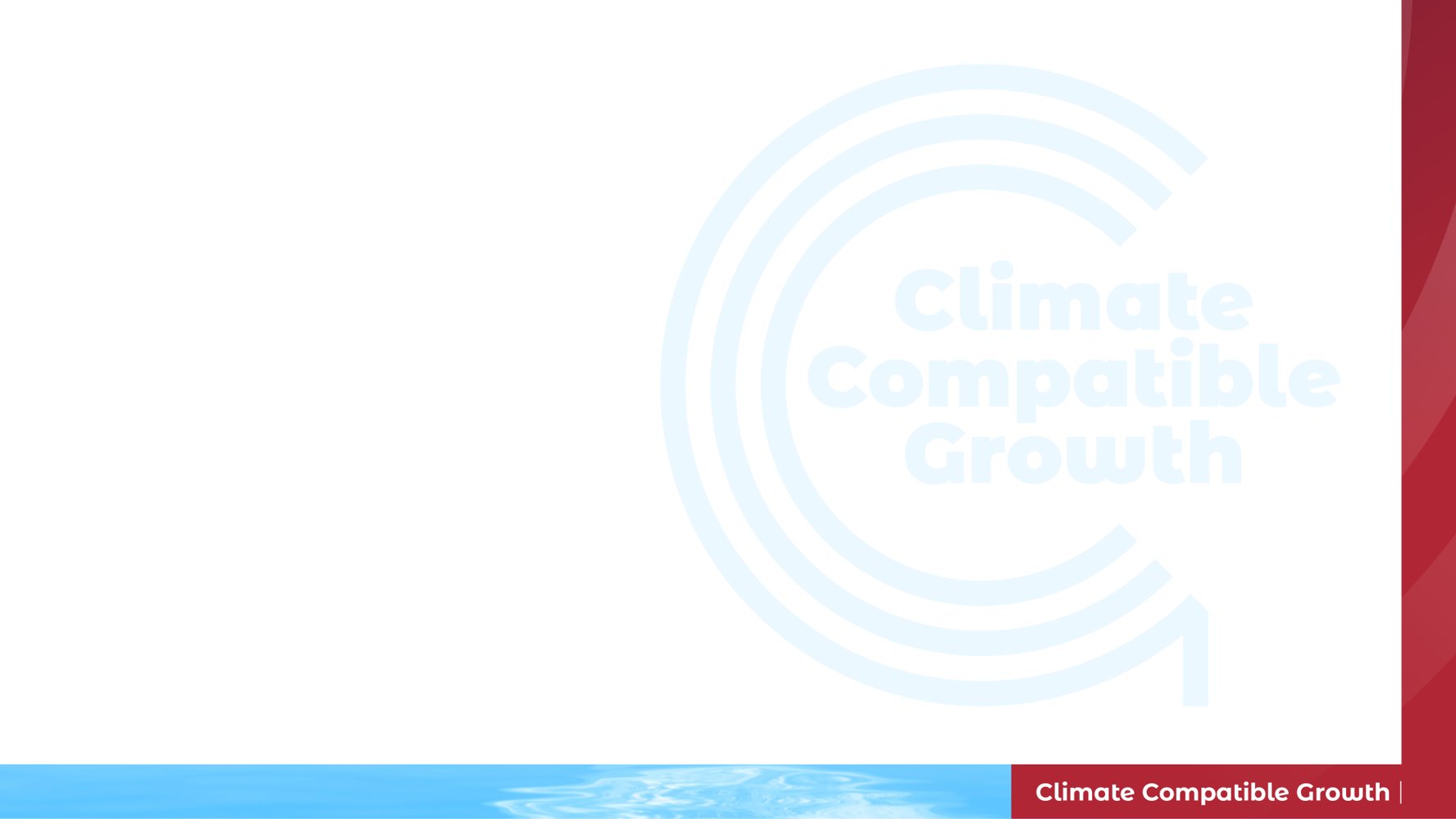 1.4 Outline of the Course
Course content
Lecture 1: Introduction to the Course
Lecture 2: Introduction to Energy Access Explorer
Lecture 3: Key GIS Concepts
Lecture 4: EAE Front-End Interface
Lecture 5: EAE Back-End Architecture 
Lecture 6: Data Governance and Sustainability
2
[Speaker Notes: The course consists of 7 lectures:  
Lecture 1: Introduction to the Course 
Lecture 2: Introduction to Energy Access Explore 
Lecture 3: Key GIS Concepts
Lecture 4: EAE Front-End Interface 
Lecture 5: EAE Back-End Architecture 
Lecture 6: Data Governance and Sustainability]
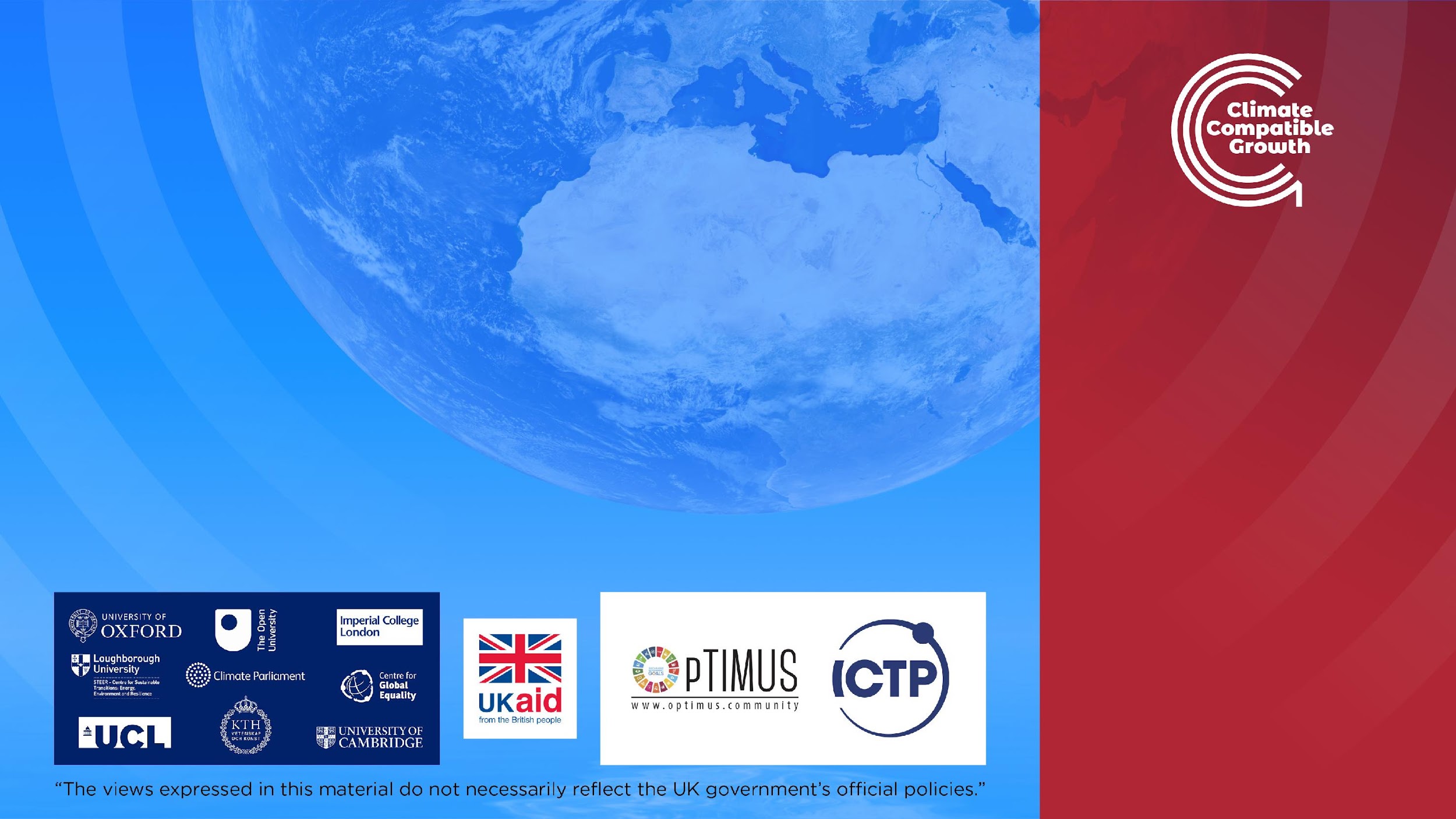 Supported by and in collaboration with 
World Resources Institute
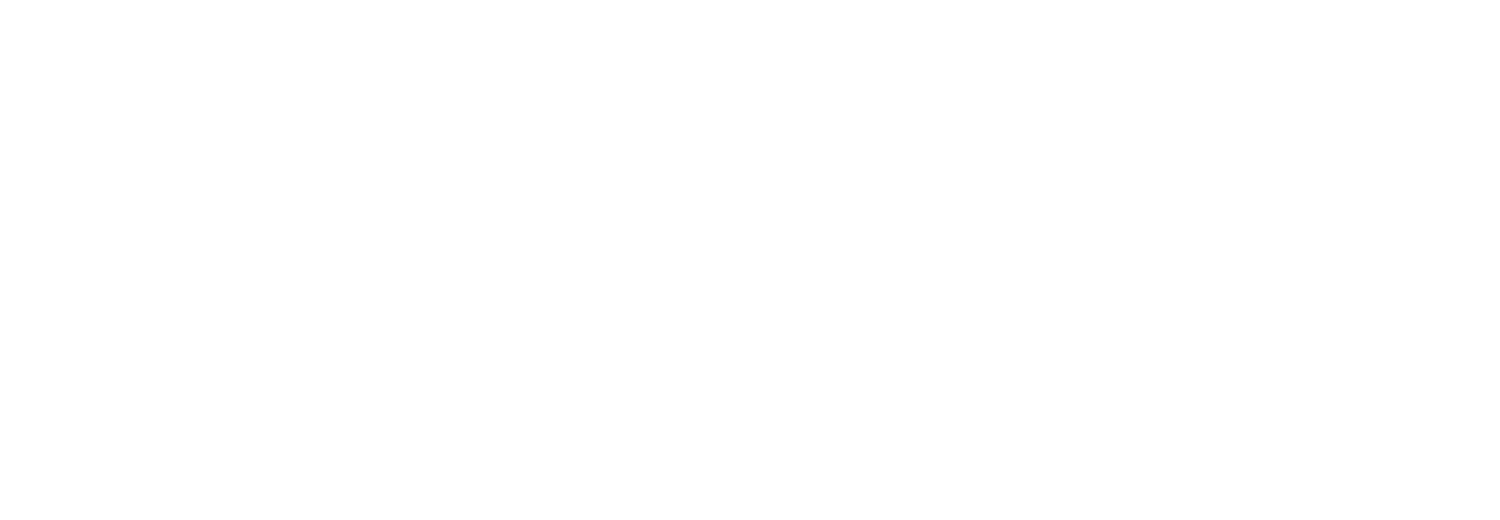 Consolidated by Alemayehu Agizew Woldeamanuel, Abdul Khalid, Shikha Anand, Tarannum Sahar, Akansha Saklani, Santiago Sinclair-Lecaros, Dimitris Mentis, Douglas Ronoh and Jake Stockman from the Royal Institute of World Resources Institute
Woldeamanuel, A. A., Khalid, A., Anand, S., Sahar, T., Saklani, A., Sinclair-Lecaros, S., Mentis, D., Ronoh, D., & Stockman, J., 2023.Lecture 1: Energy Access Explorer. Release Version 1.0 [online presentation]. Climate Compatible Growth Programme, World Resource Institute